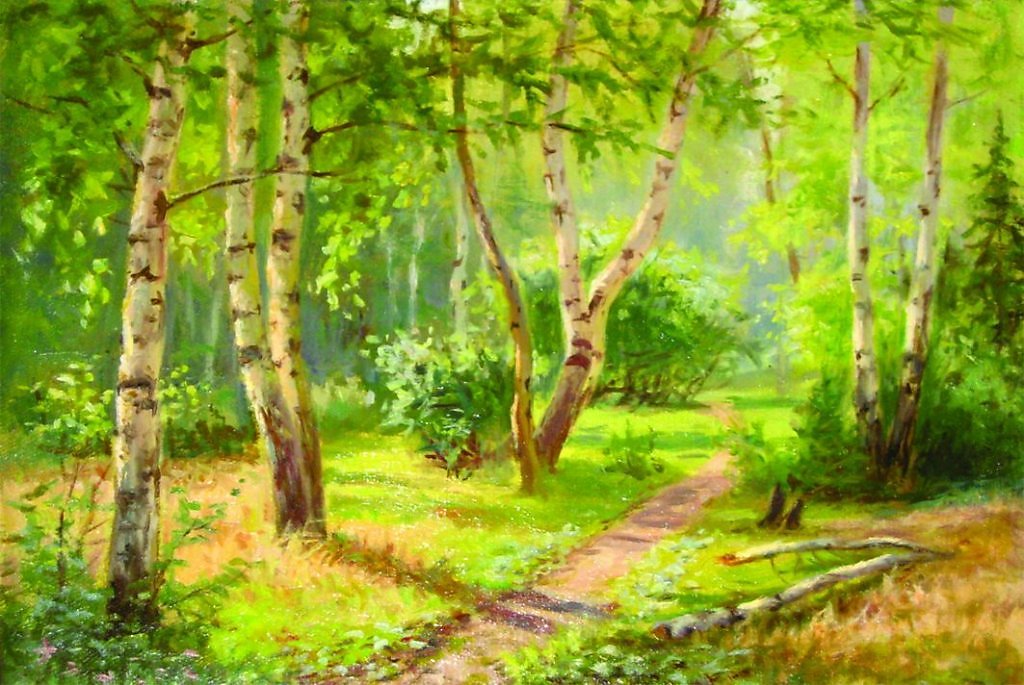 Муниципальное бюджетное дошкольное  образовательное учреждение
«Детский сад № 96 общеразвивающего вида» г. Сыктывкара
(МБДОУ «Детский сад № 96»)
Путешествие по экологической тропе Республики Коми.
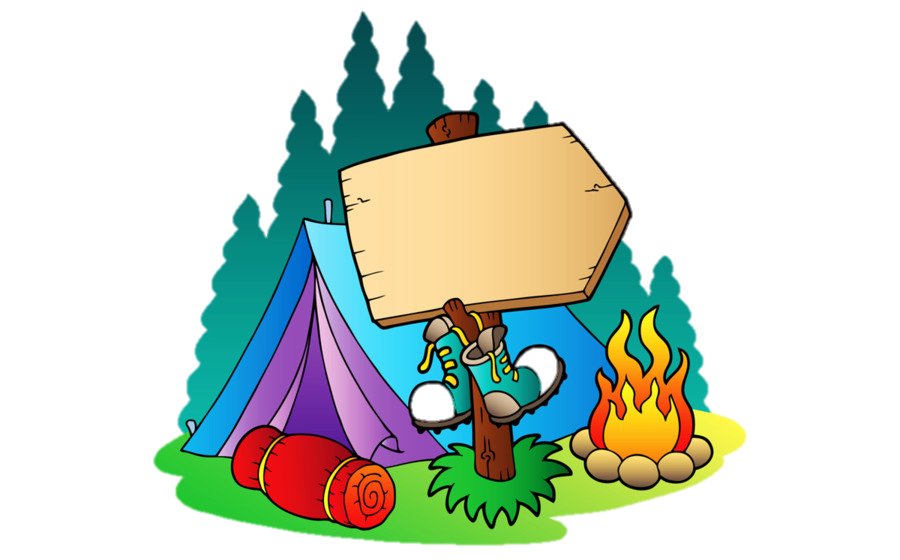 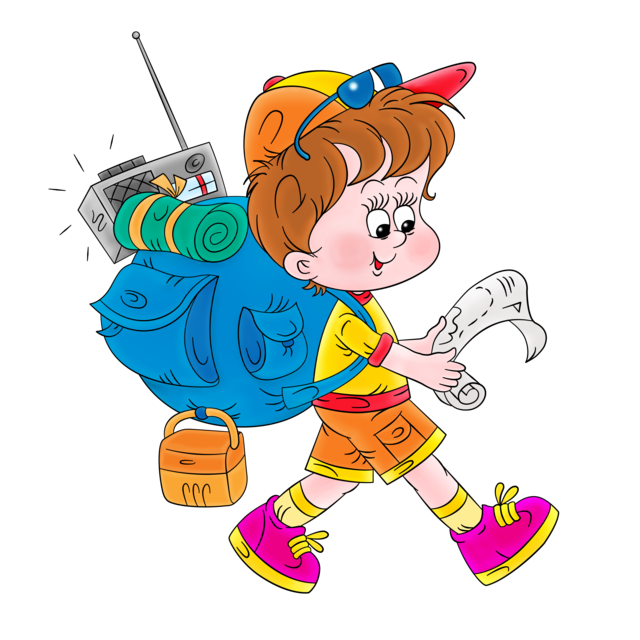 Составители:                                                                                                                                                                                                           Воспитатели высшей кв.категории
Забоева Е.И, Думиеа Е.Н
Здравствуйте ребята  , я старичок Лесовичок.
 Республика Коми – удивительный и самобытный край . 
В Республике Коми разнообразен животный и растительный мир.
Я приглашаю вас в путешествие по нашей республике!
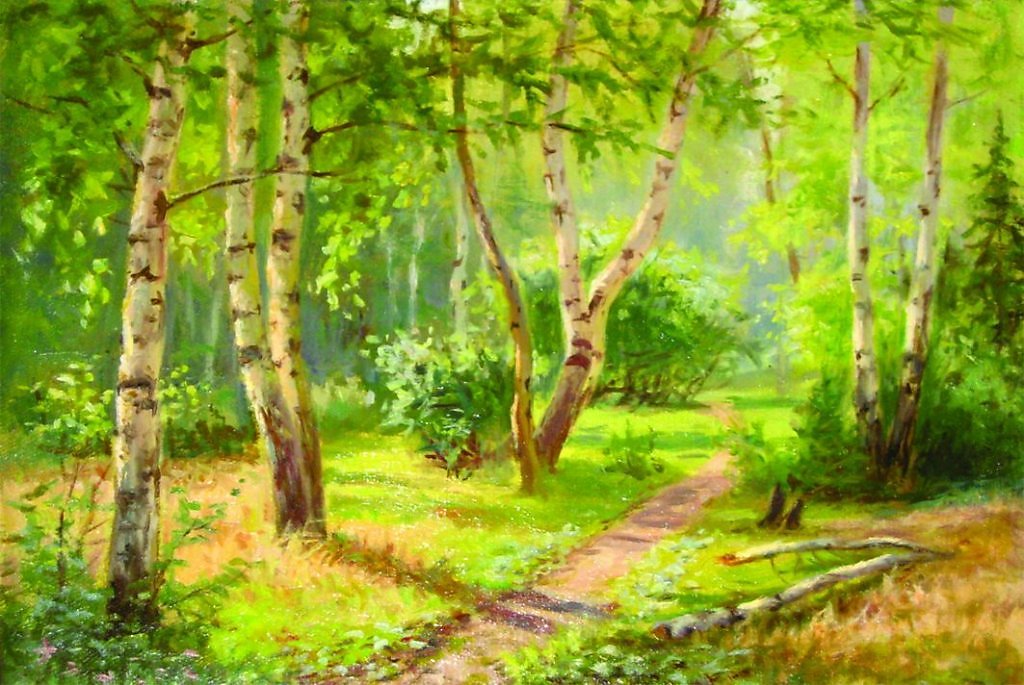 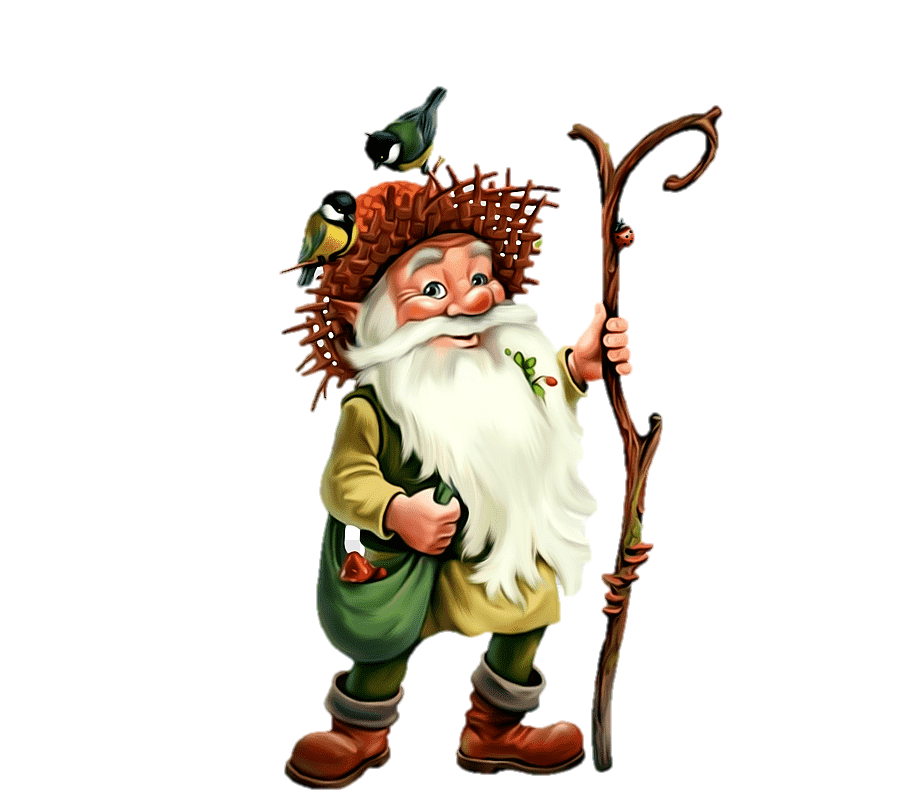 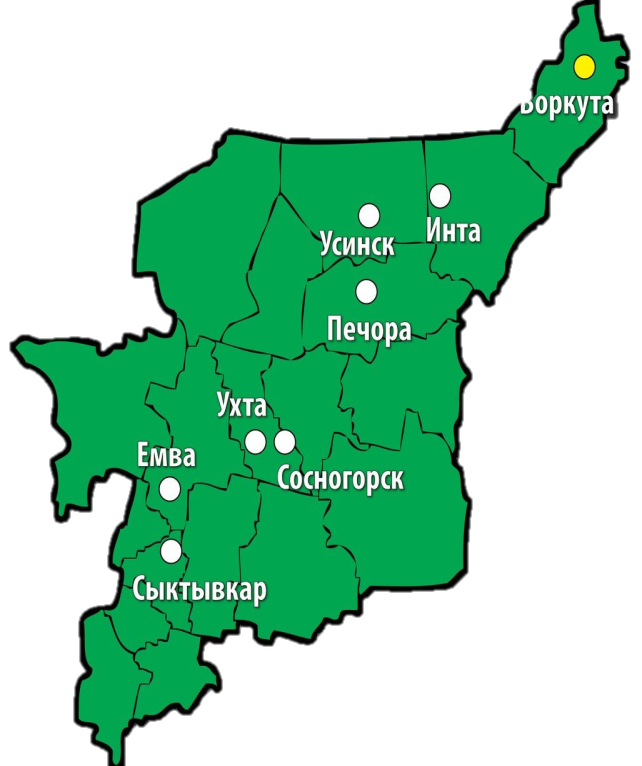 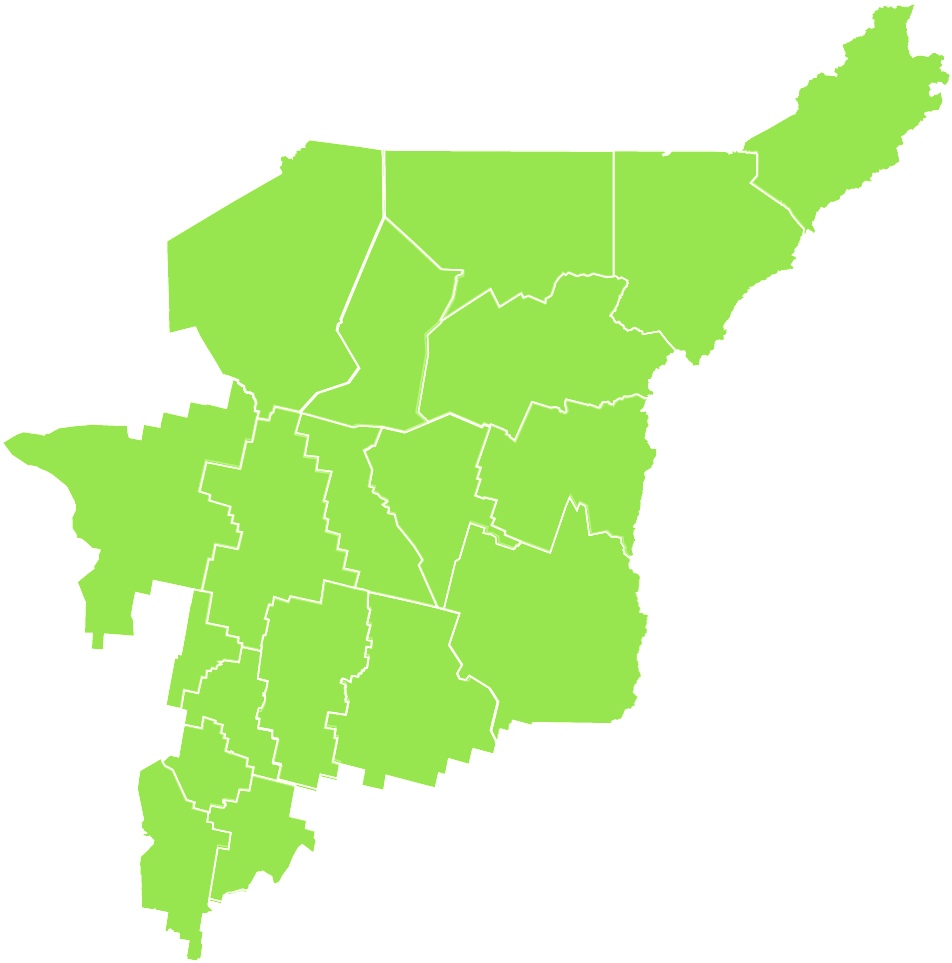 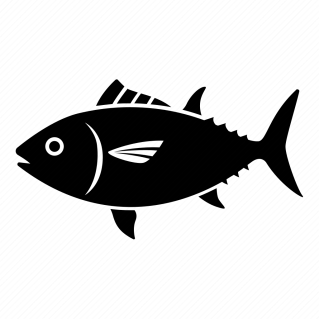 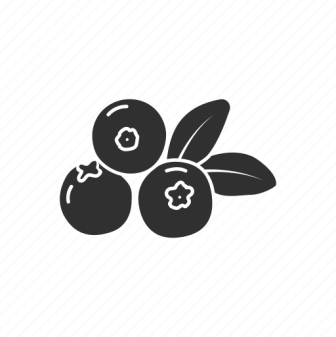 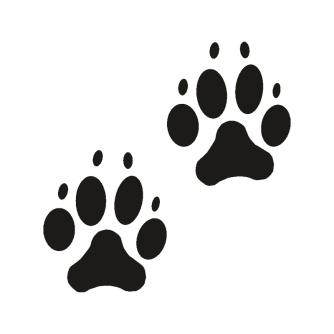 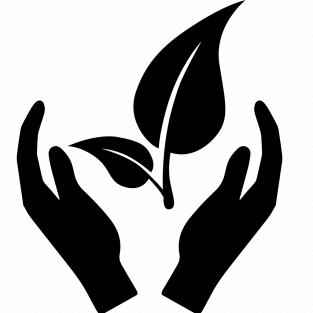 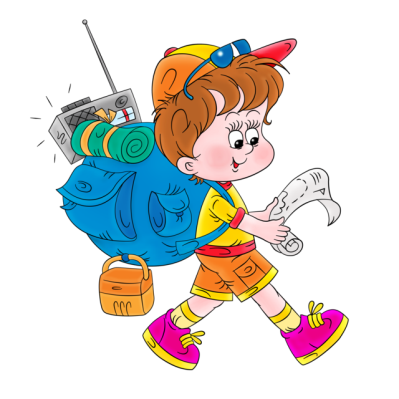 Маршрут экологической тропы
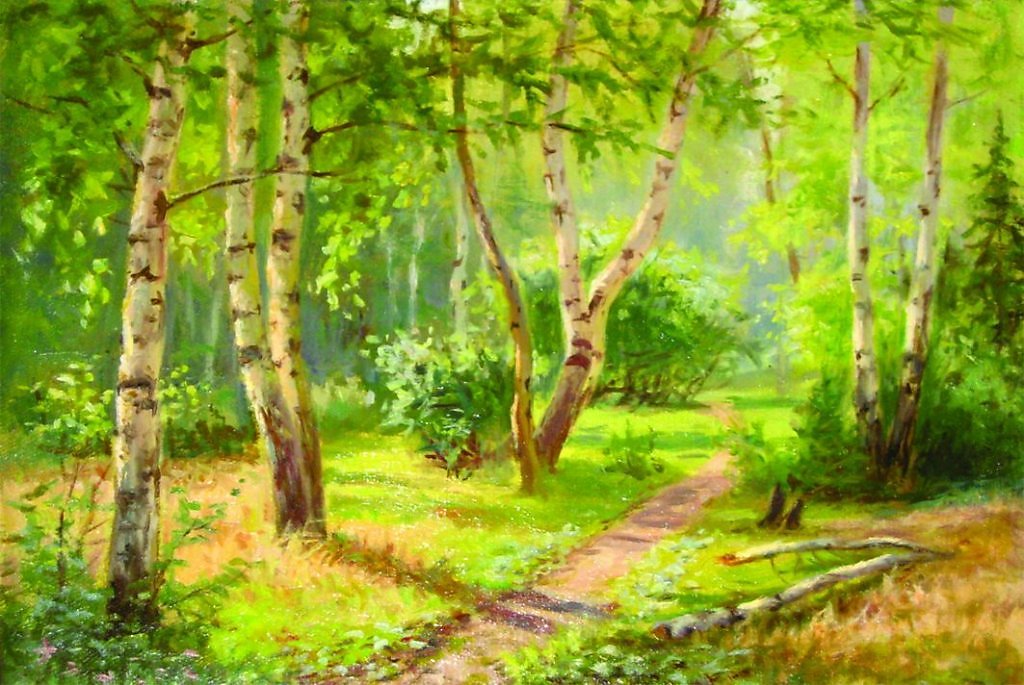 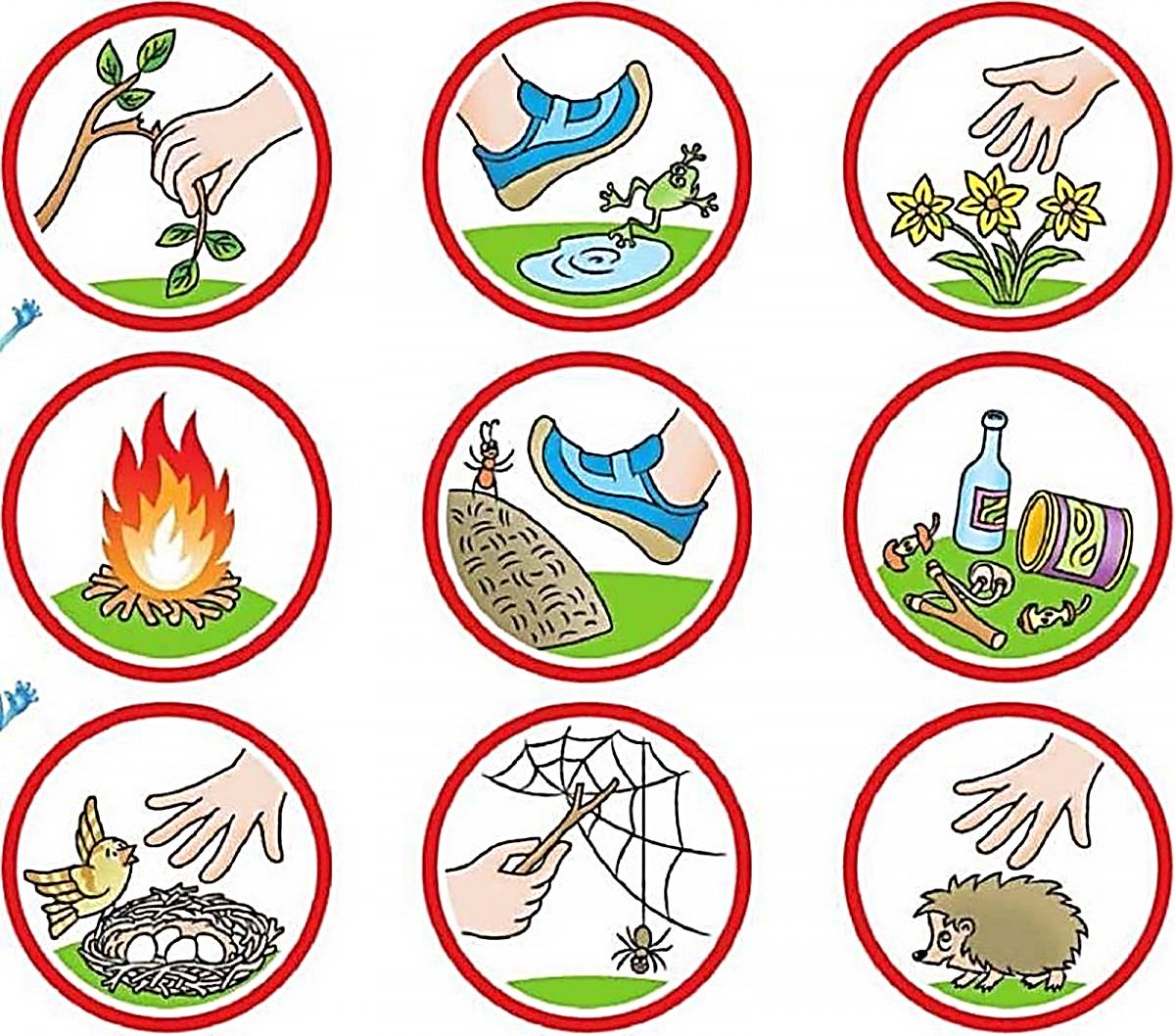 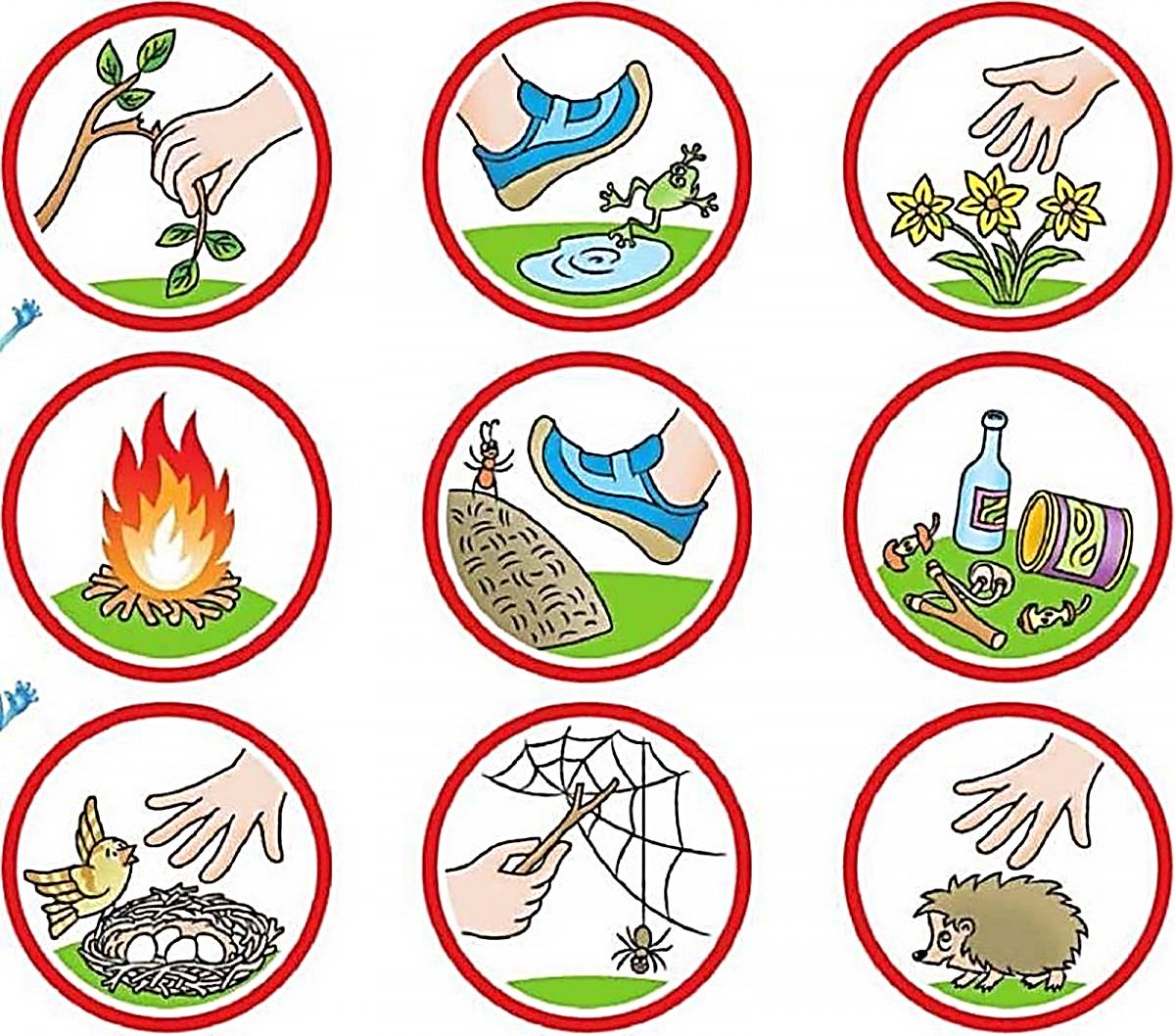 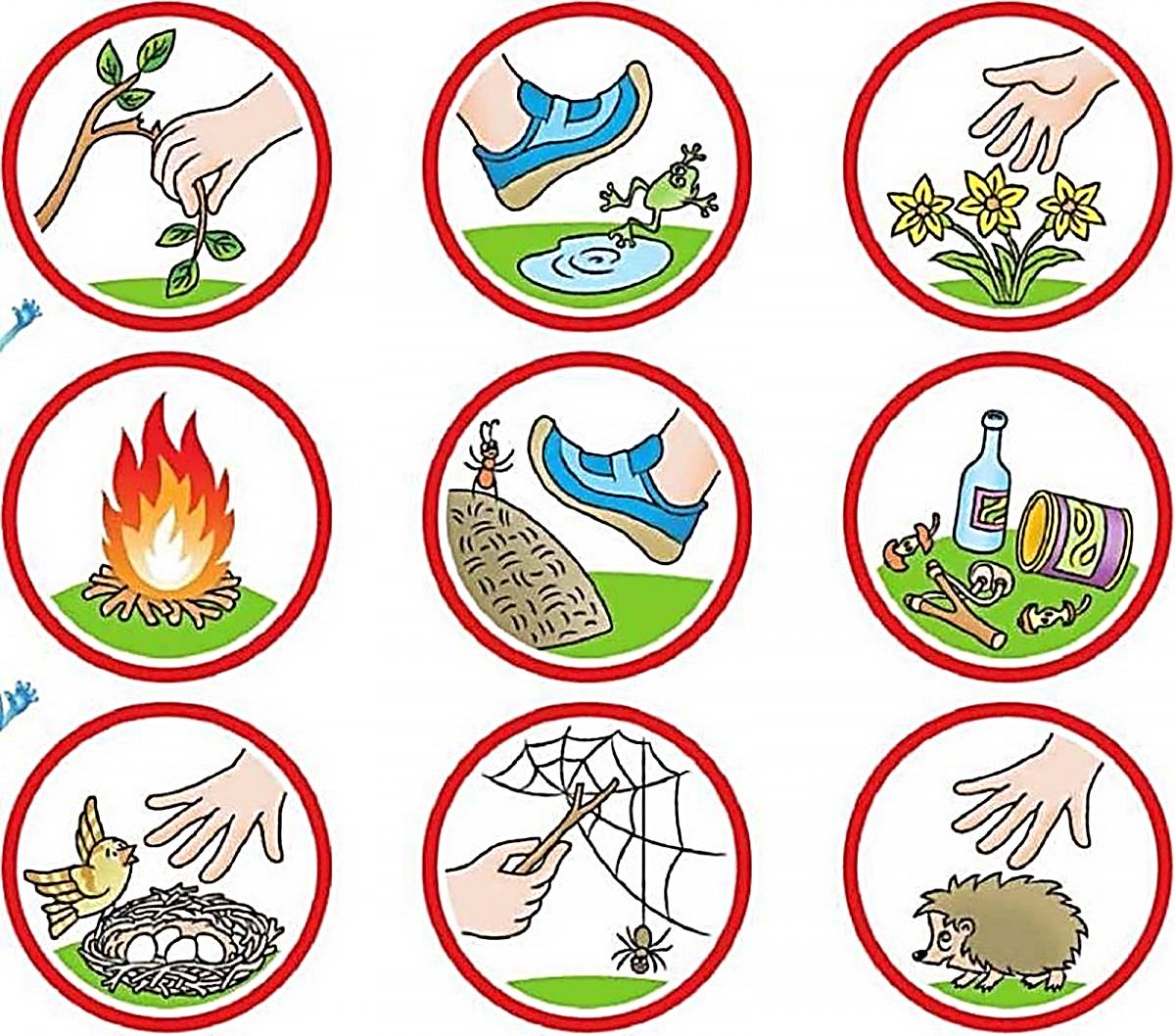 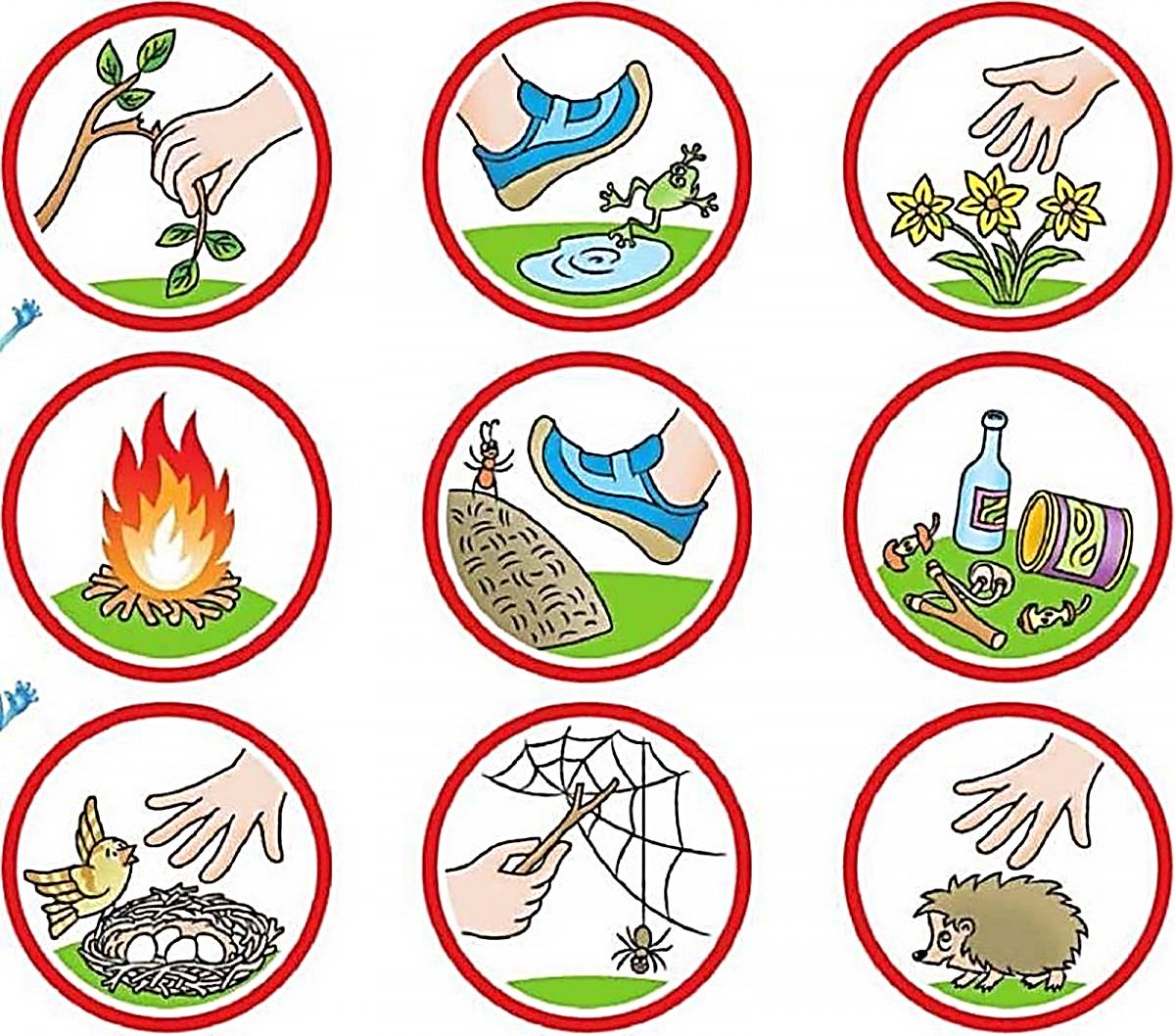 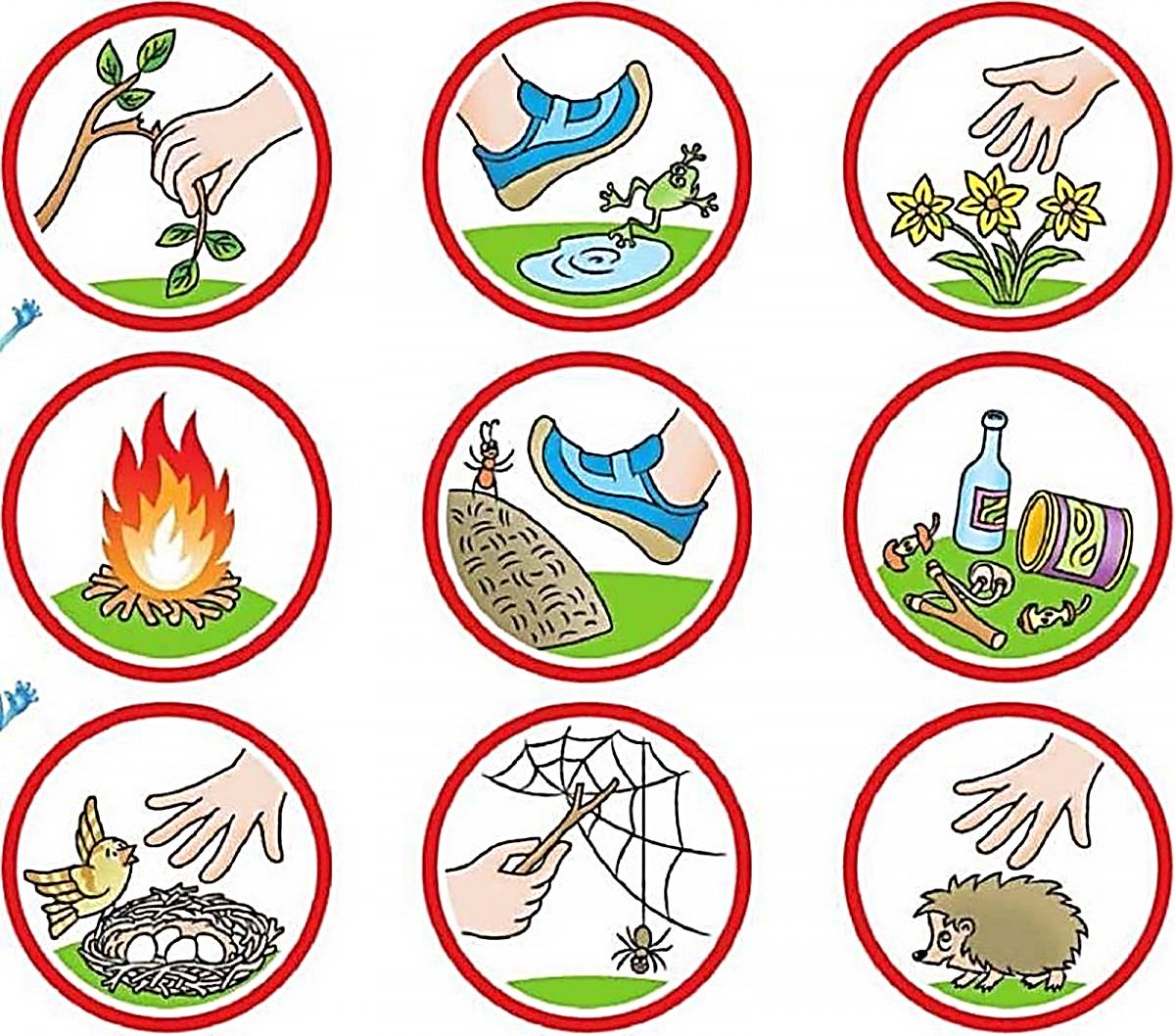 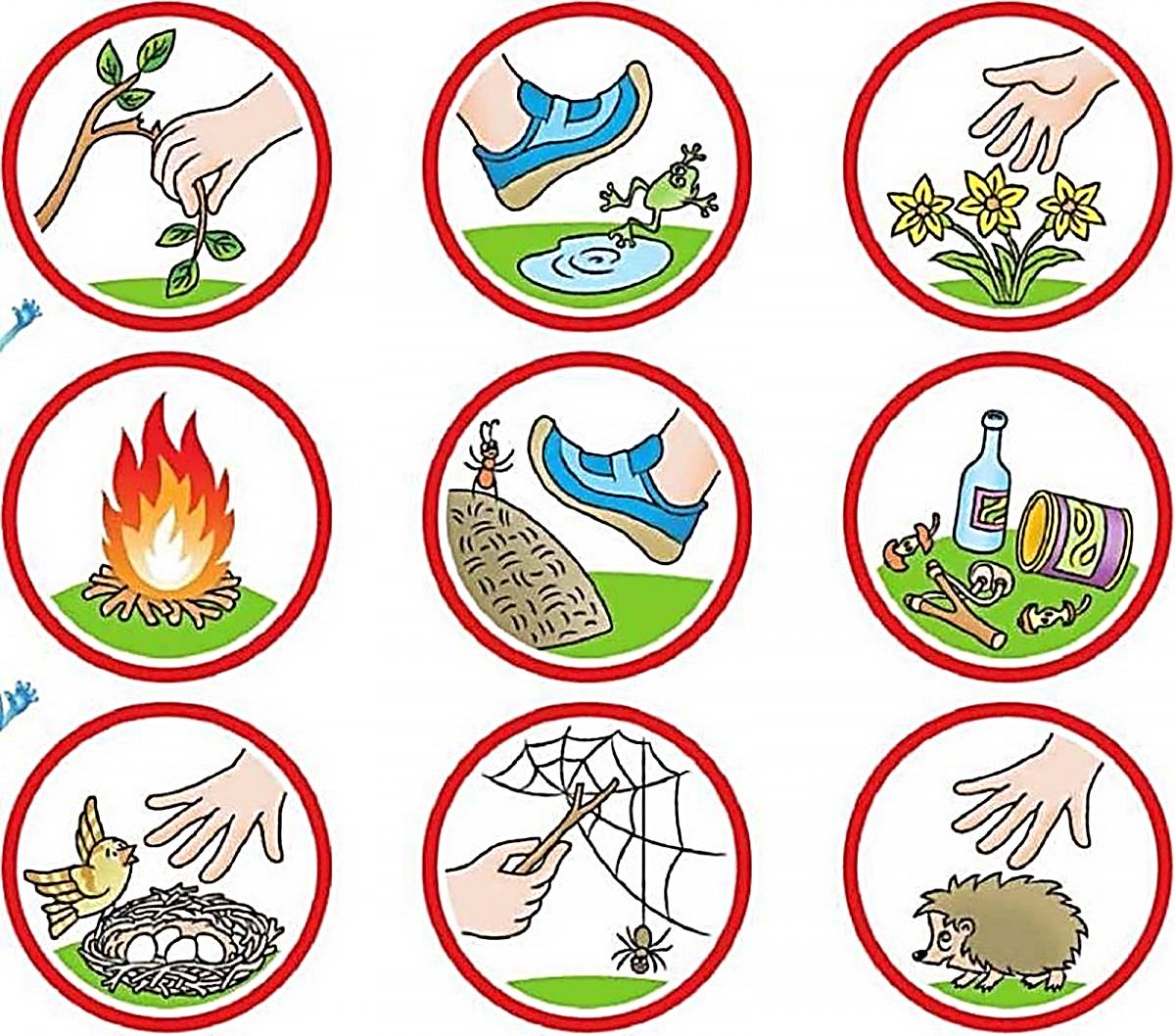 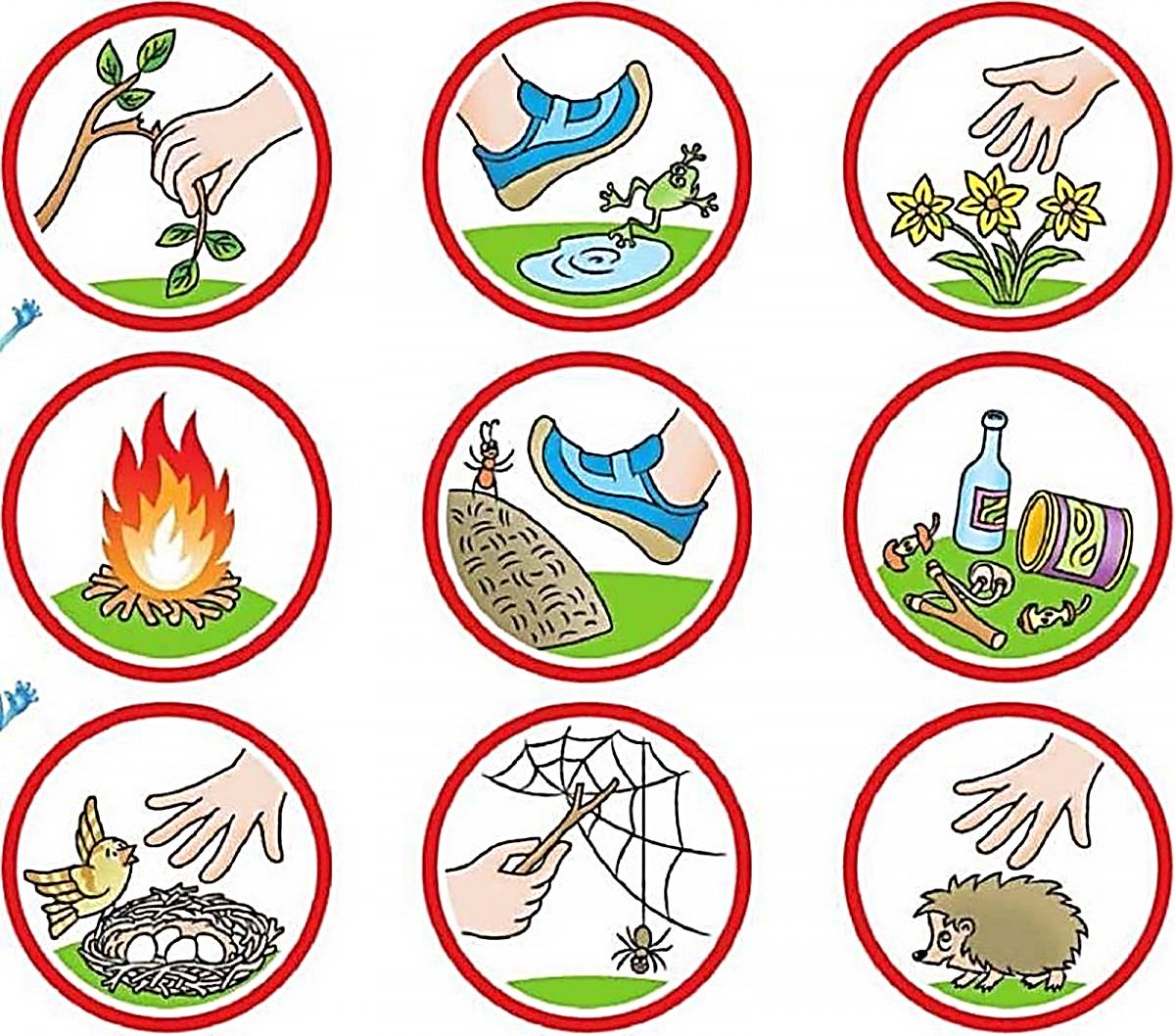 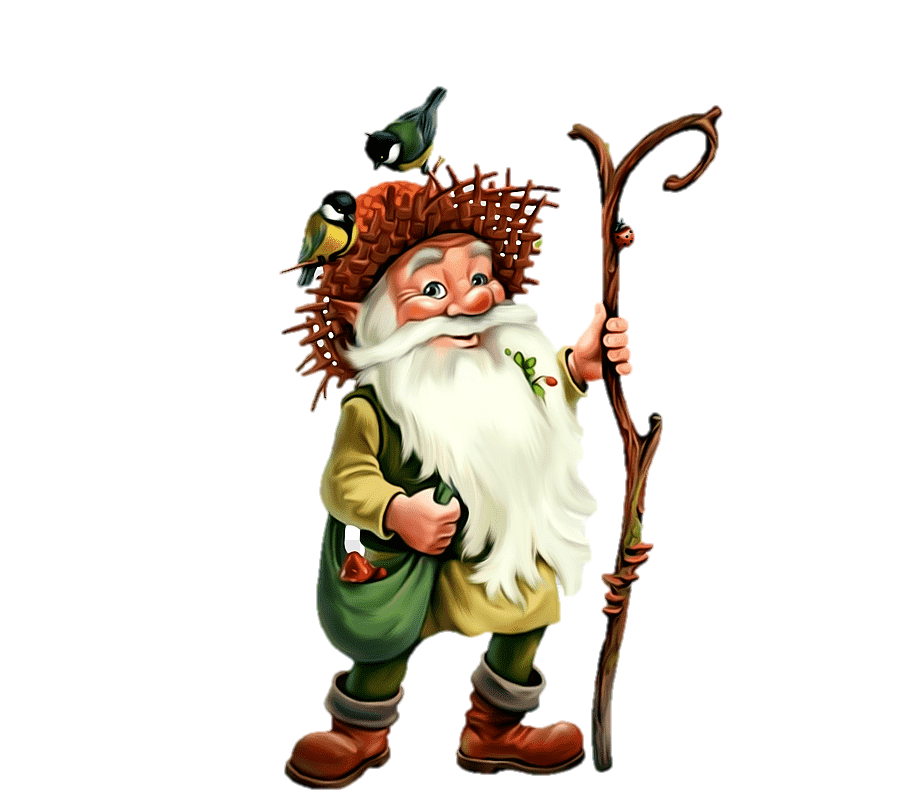 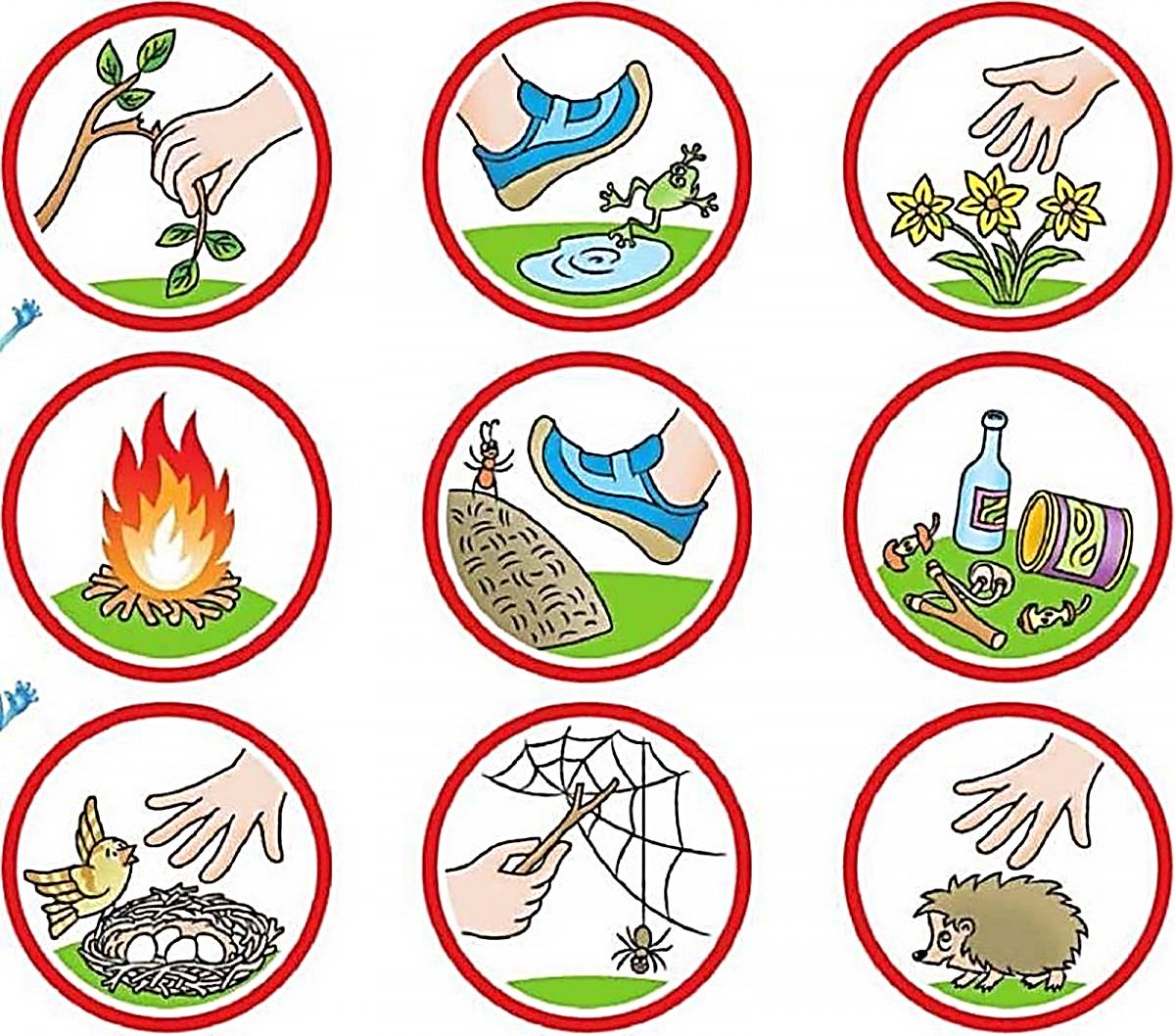 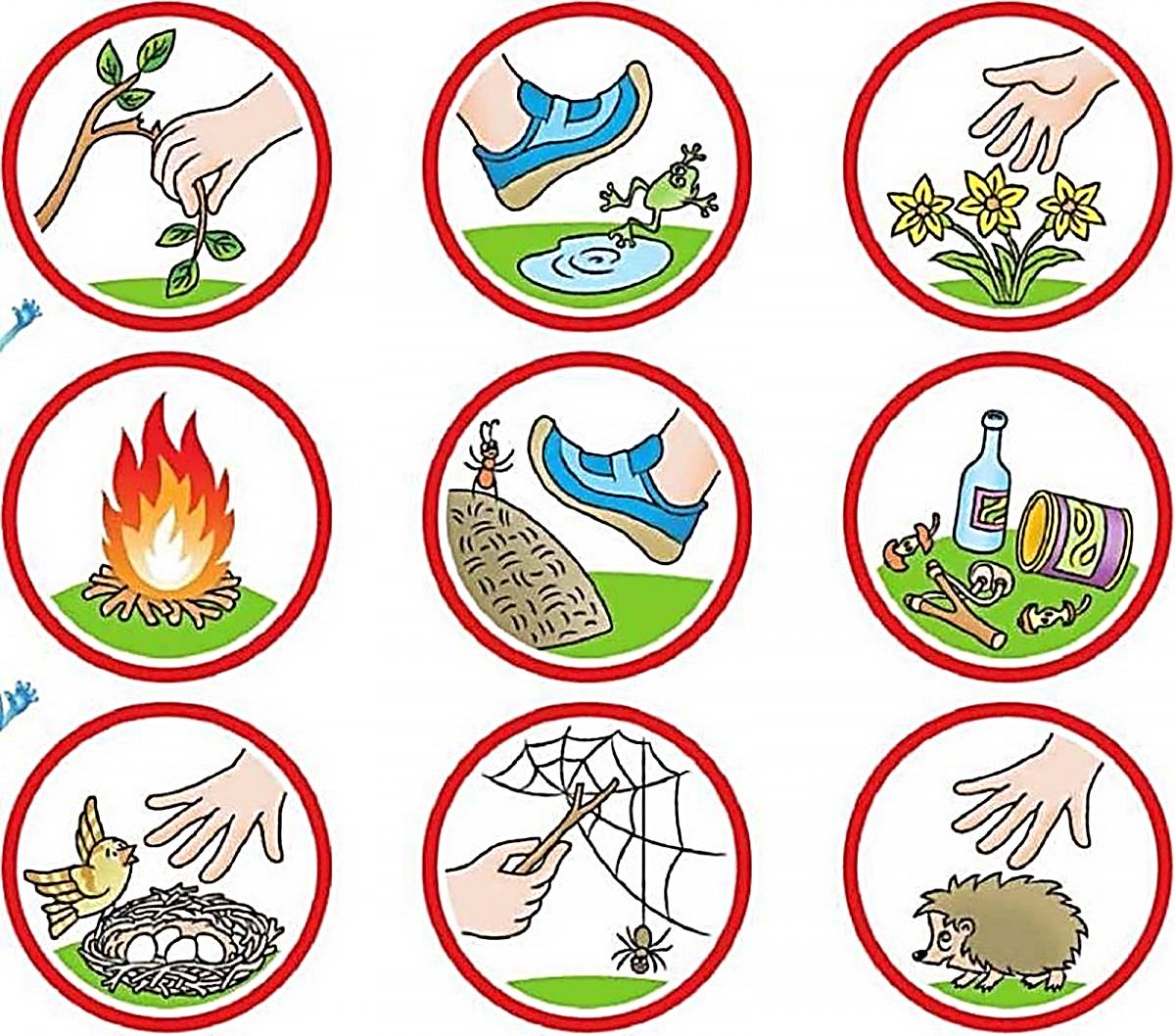 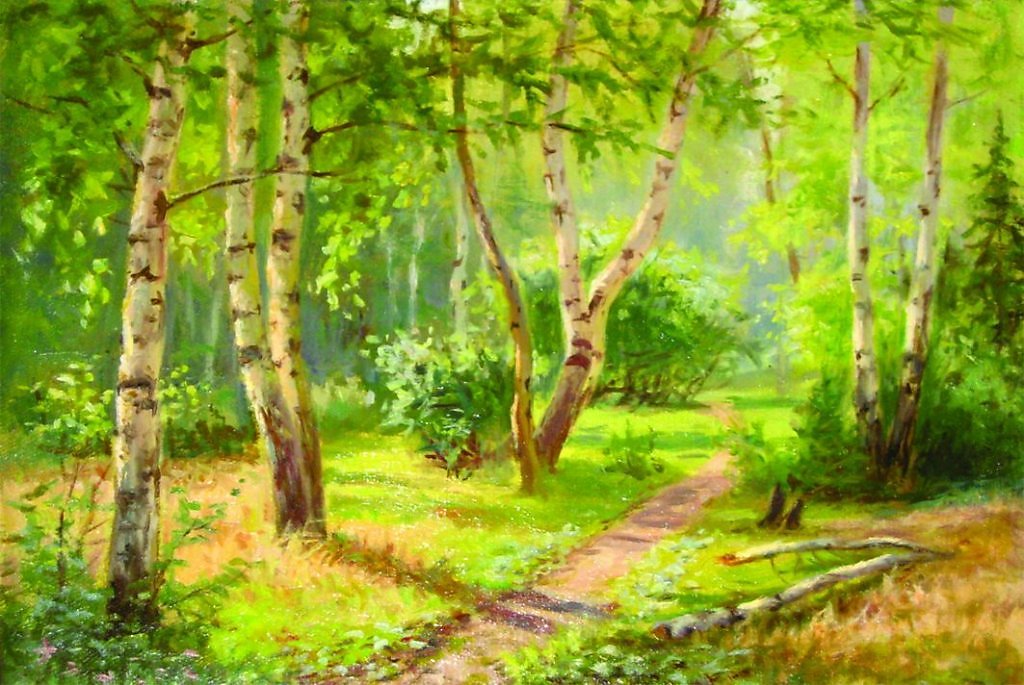 «Угадай чей след?»
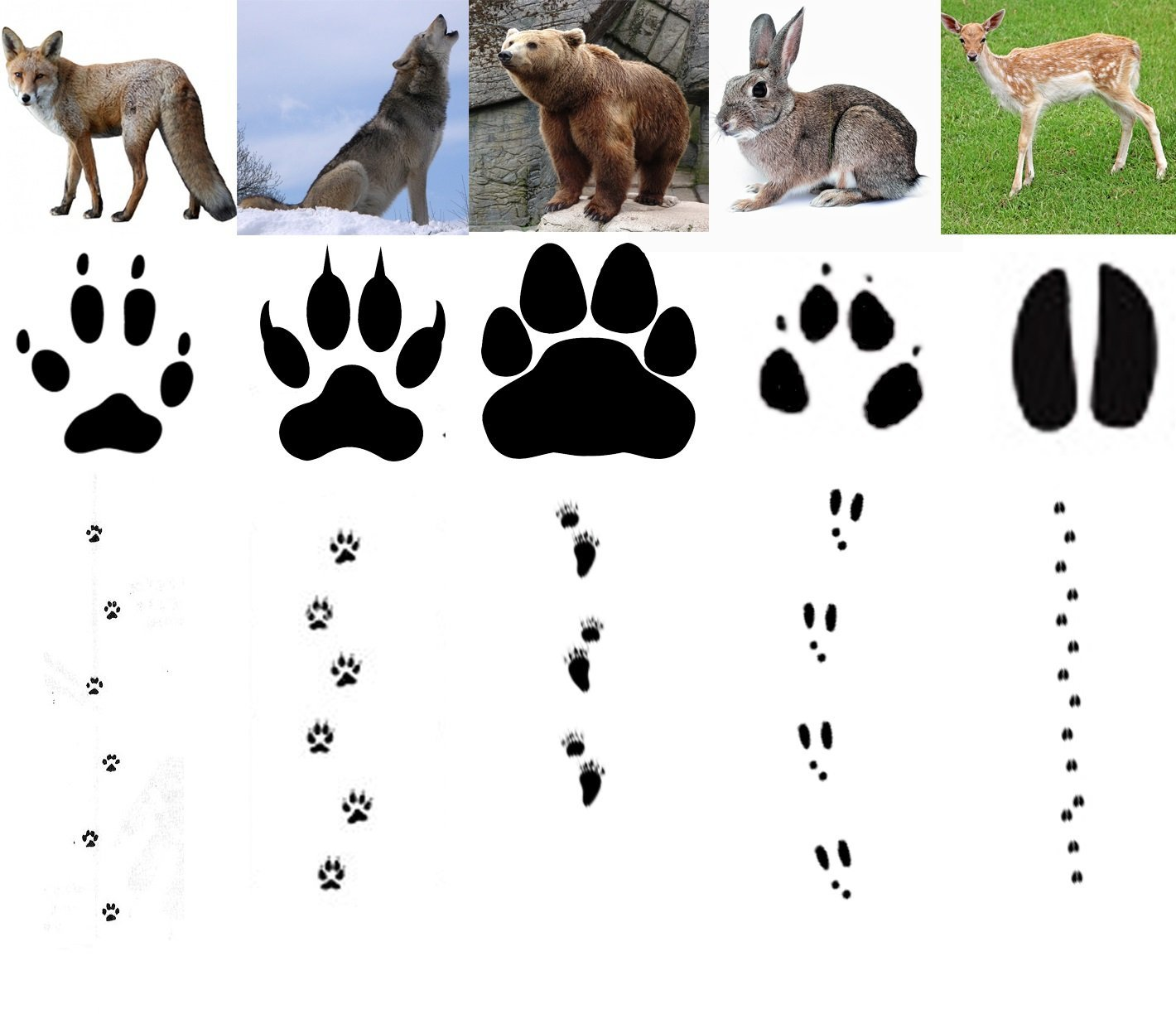 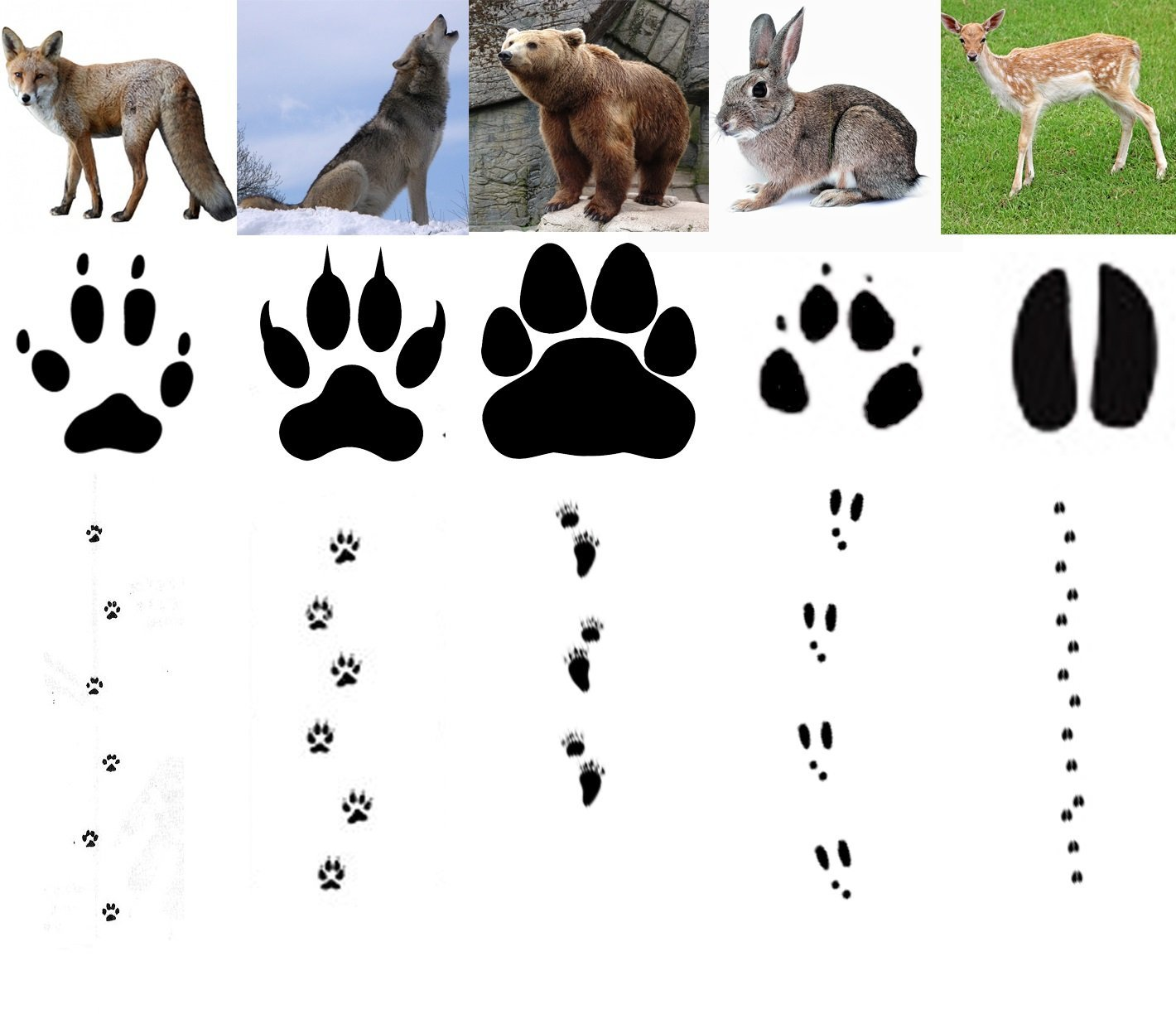 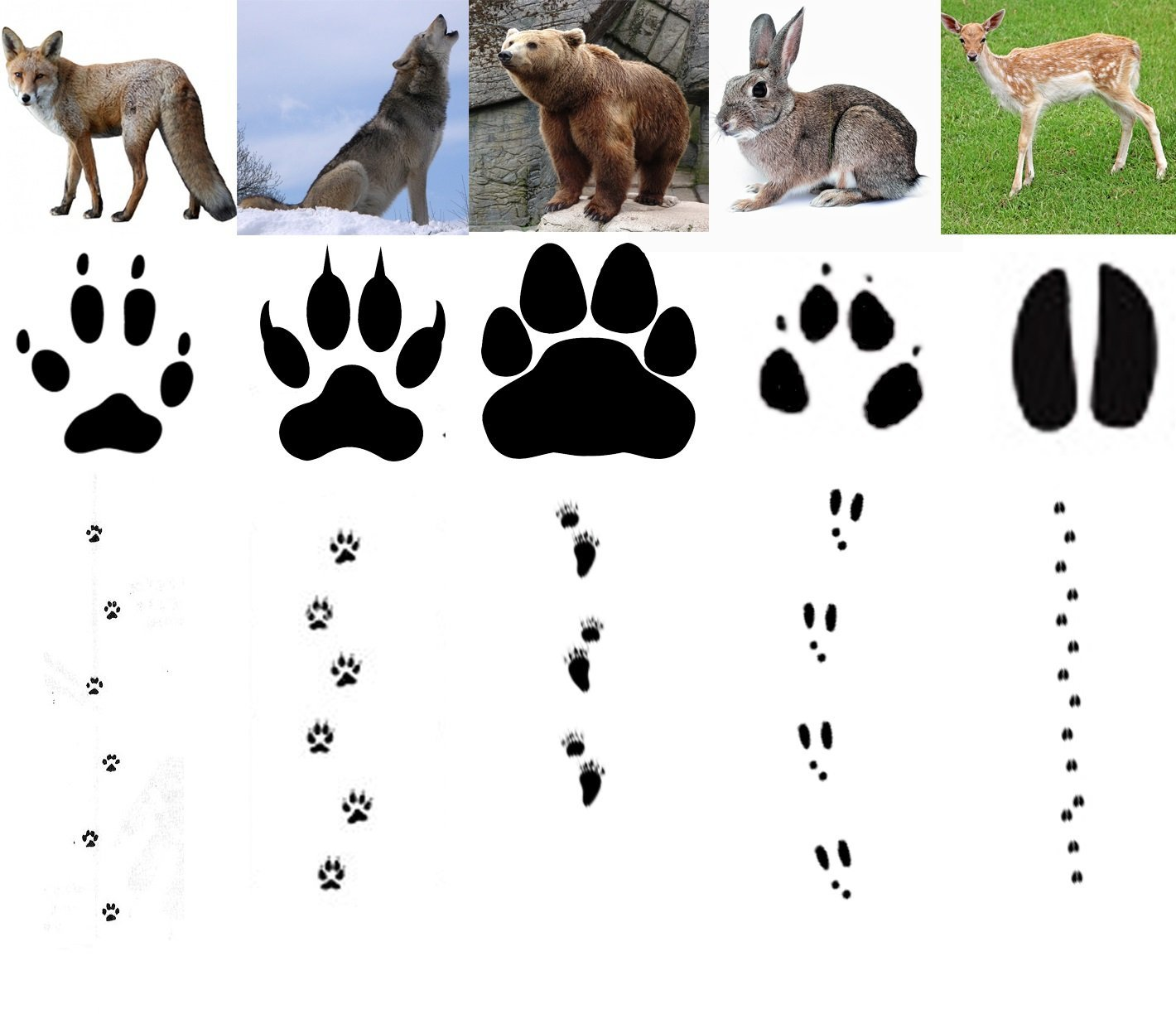 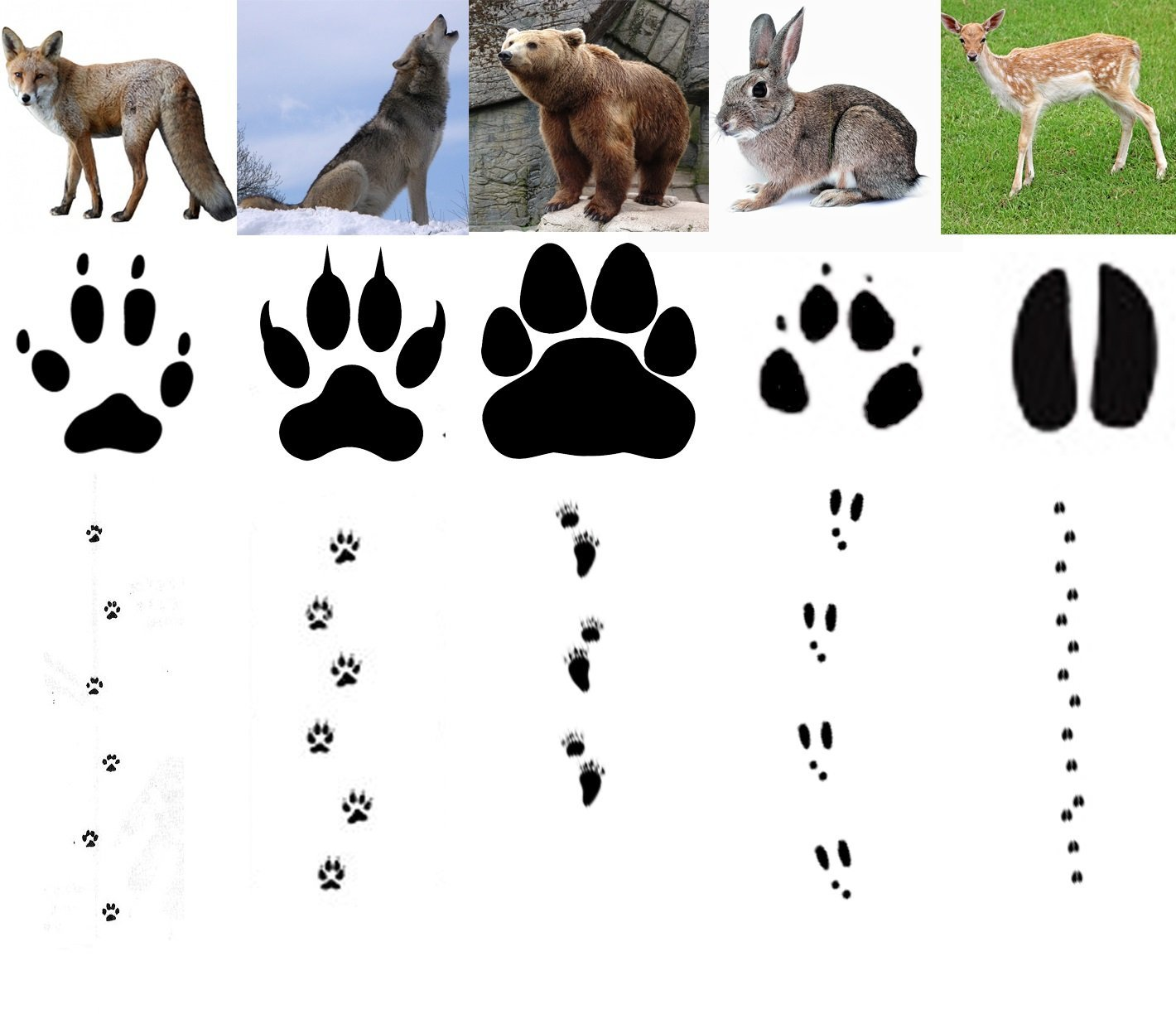 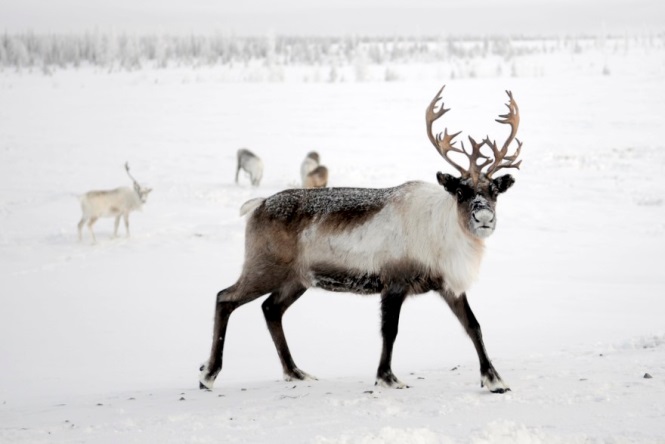 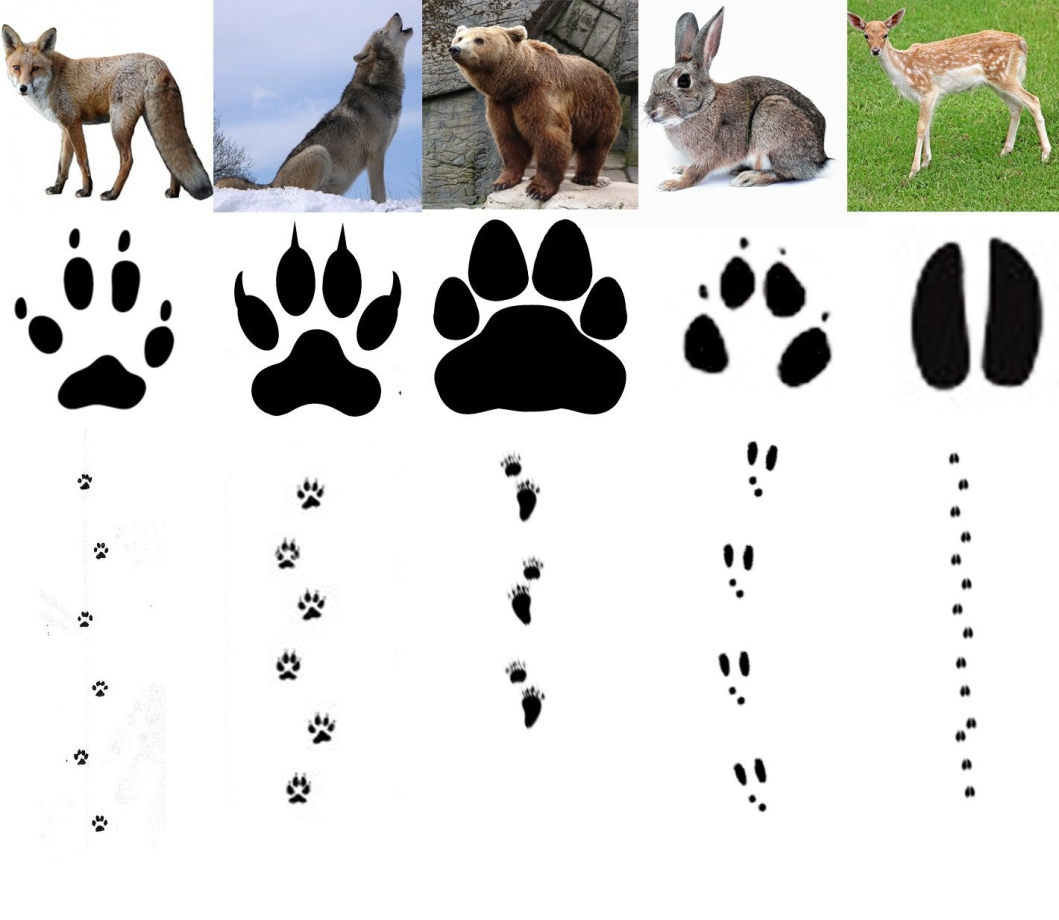 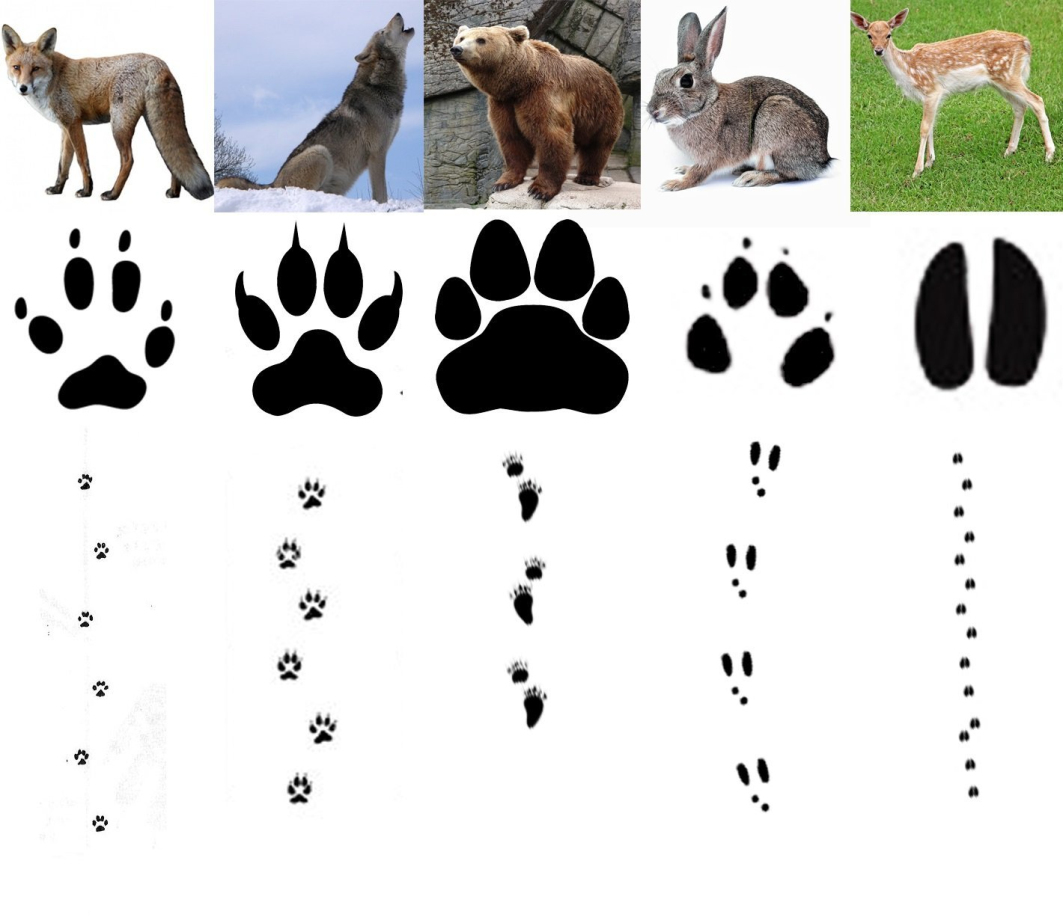 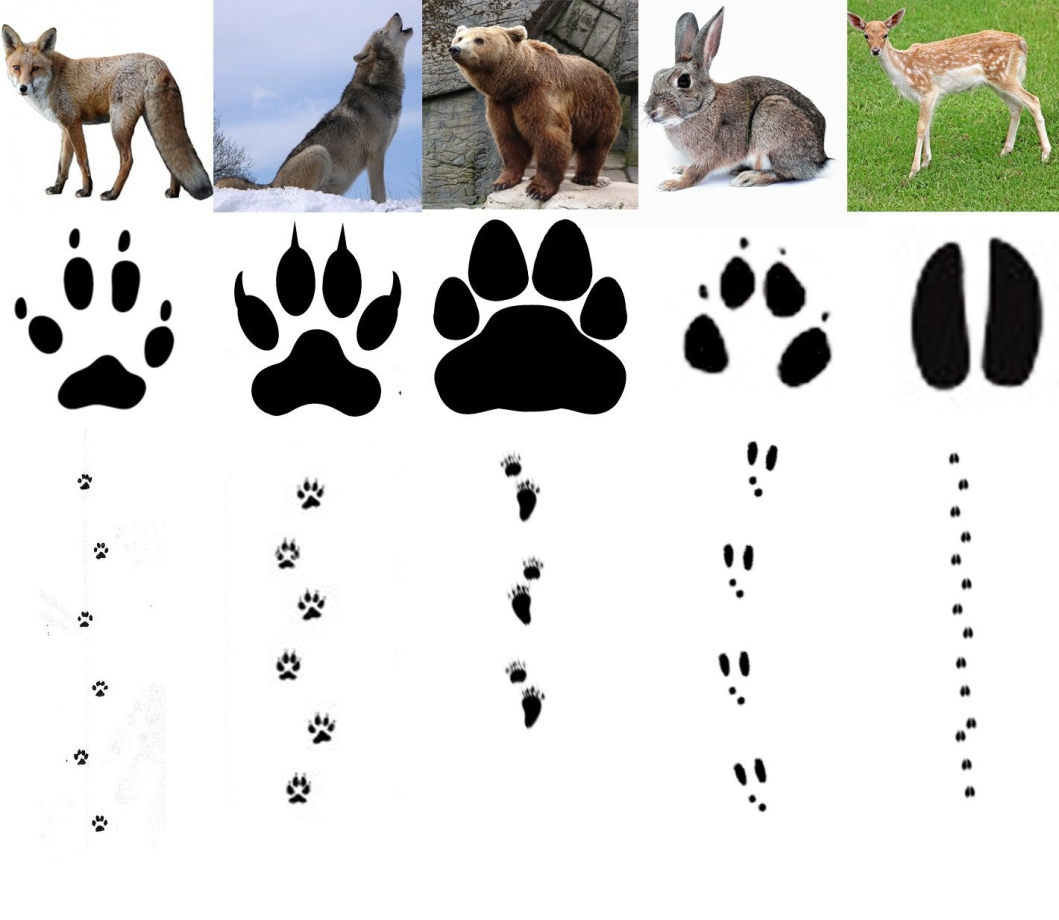 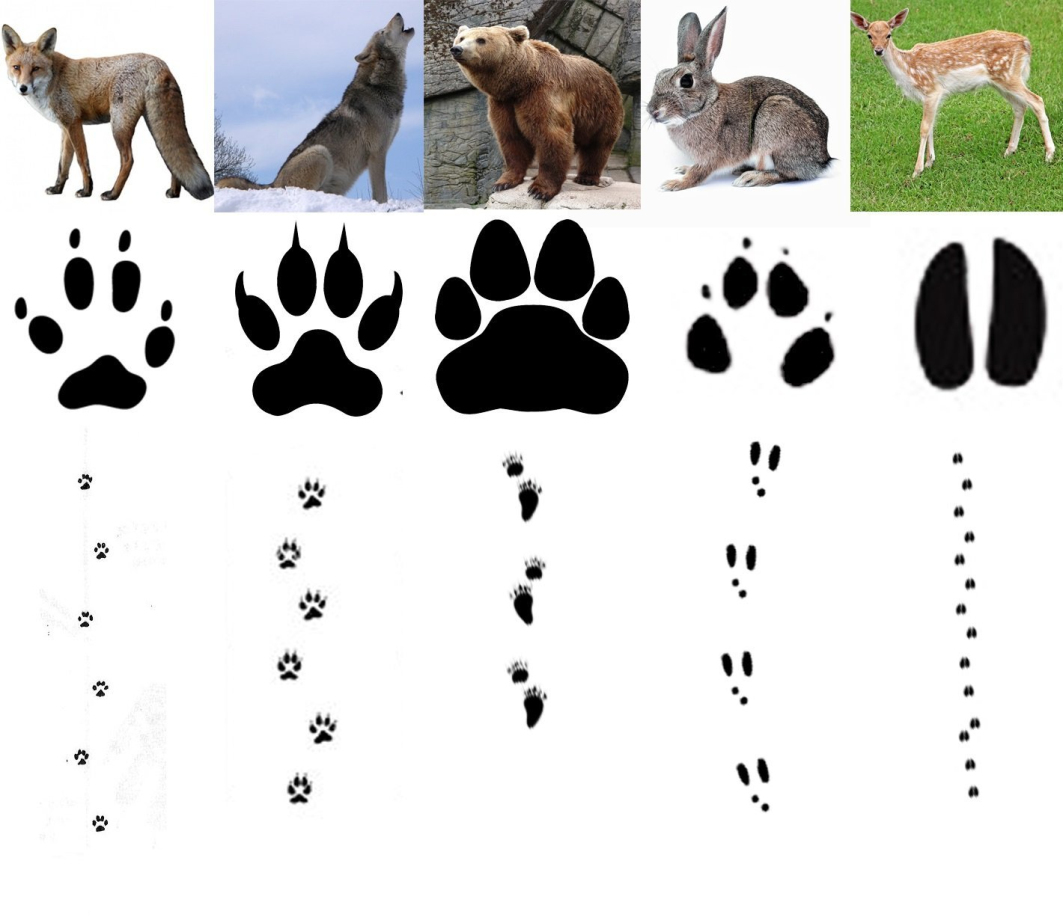 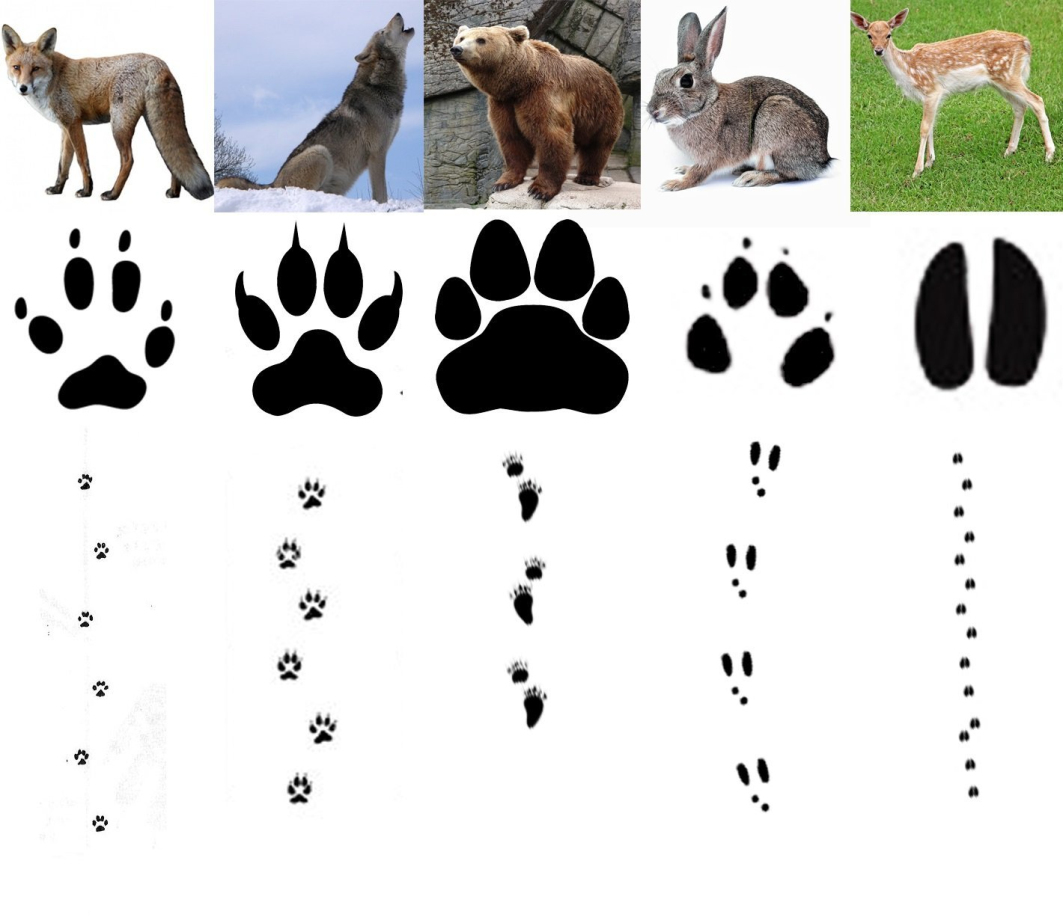 Северная природа издавна отличалась не только своей суровостью, но и по настоящему волшебными дарами. Яркий пример такой щедрости – таёжные ягоды, богатые витаминами и полезными веществами.
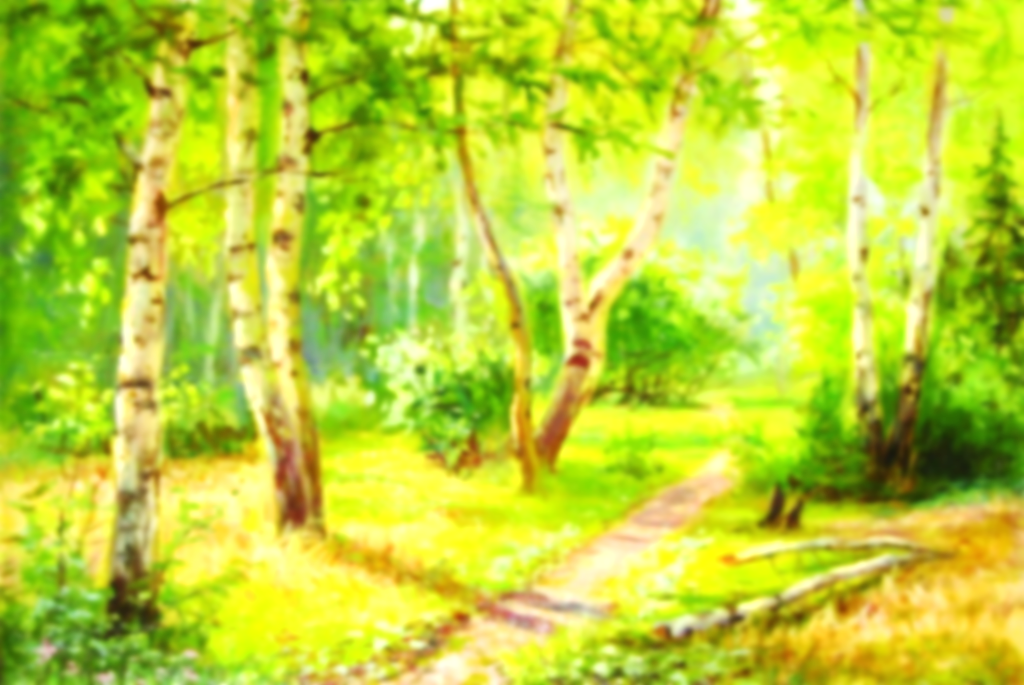 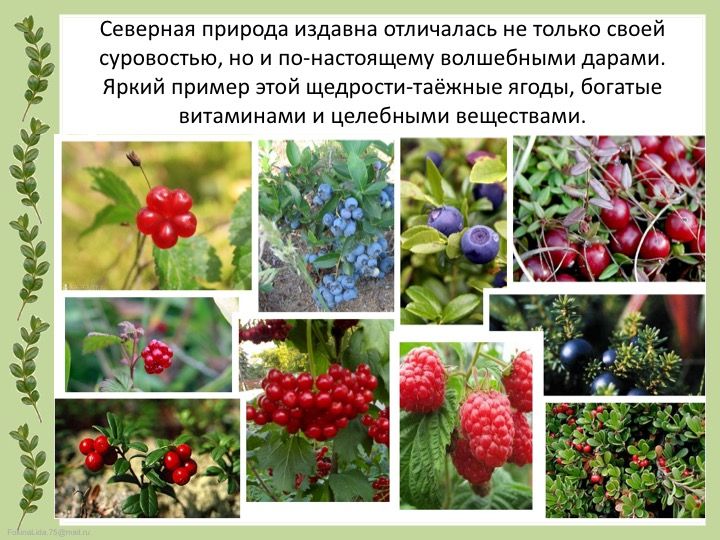 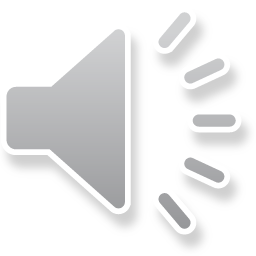 Ягоды Республики Коми
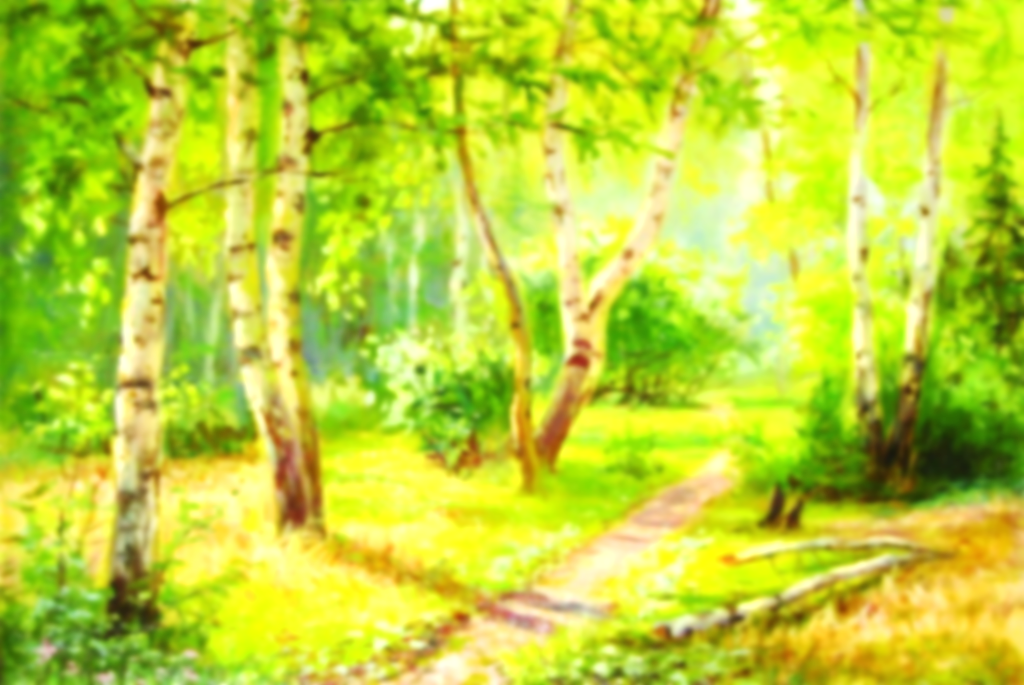 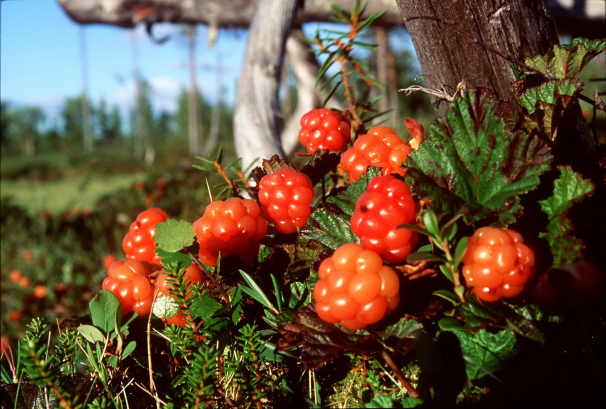 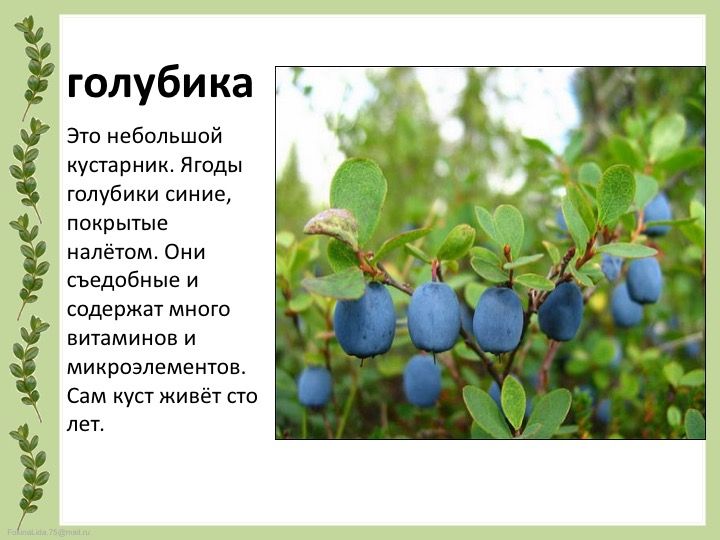 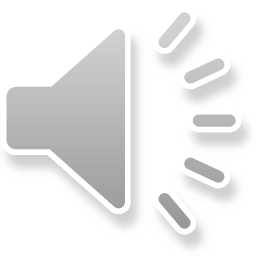 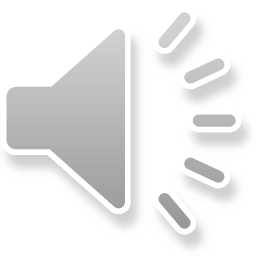 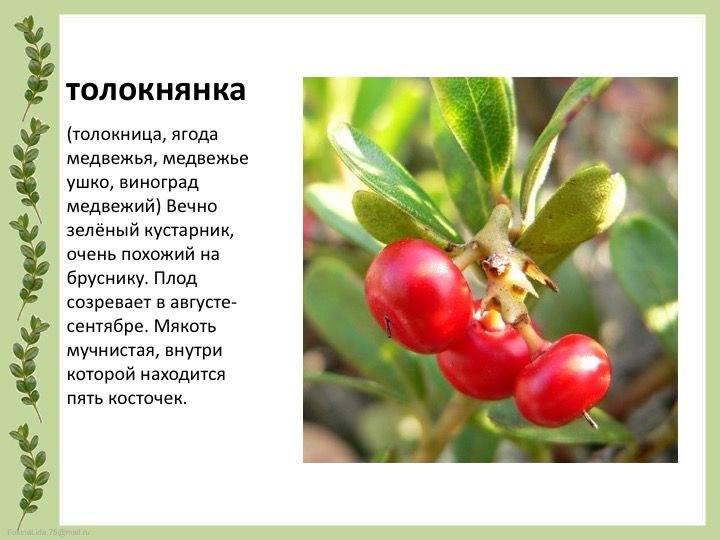 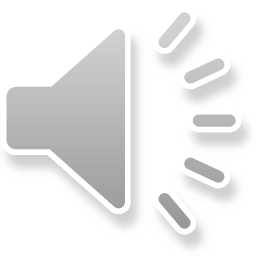 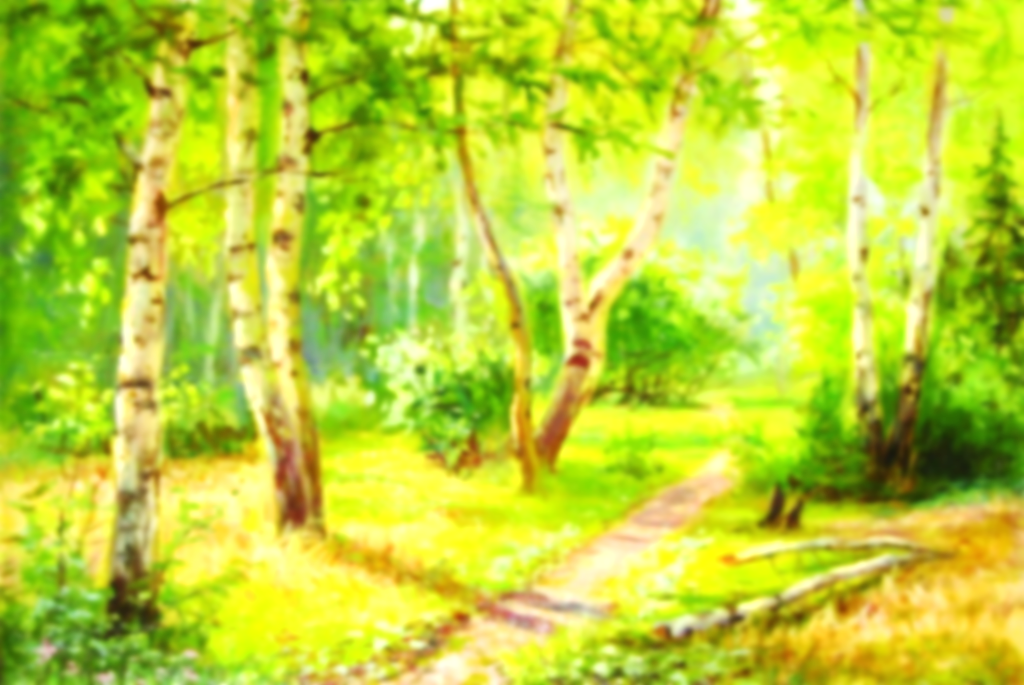 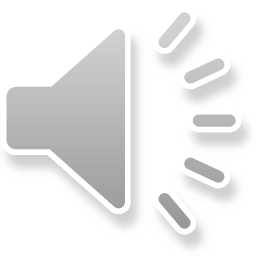 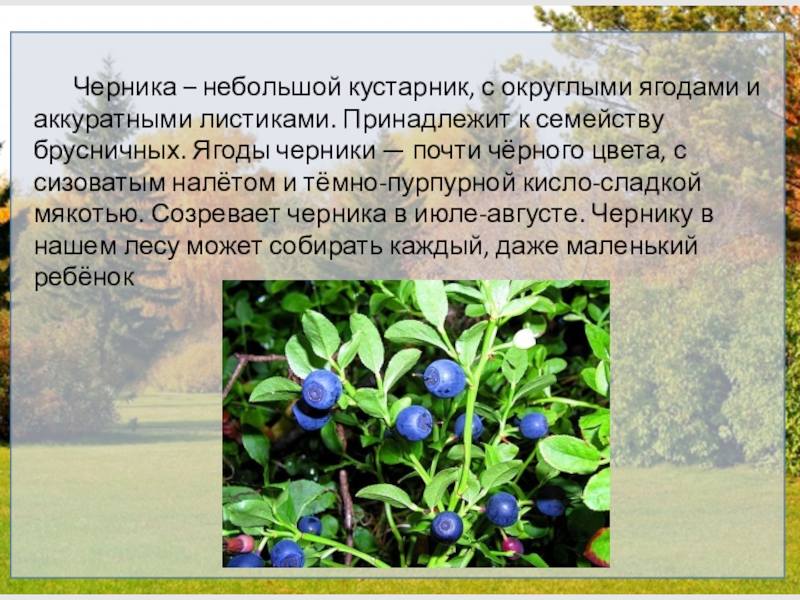 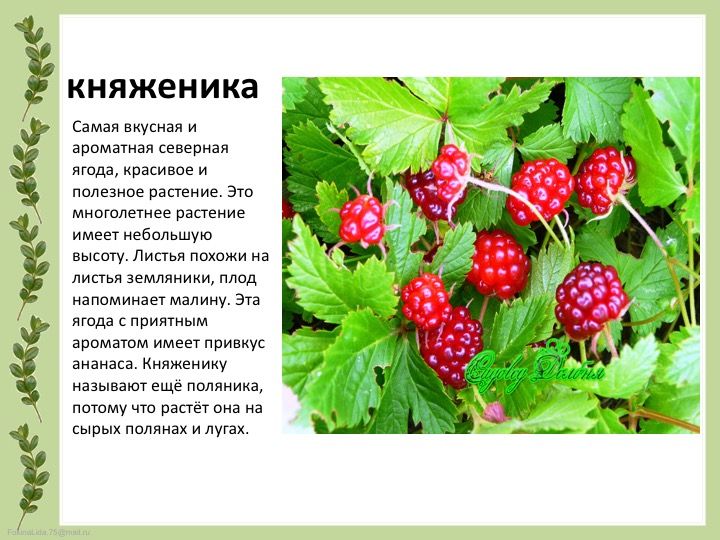 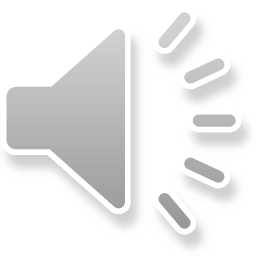 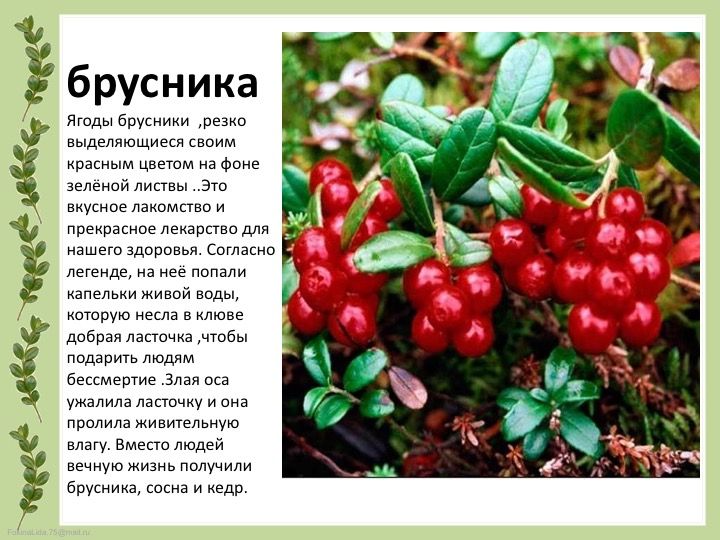 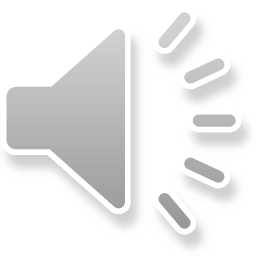 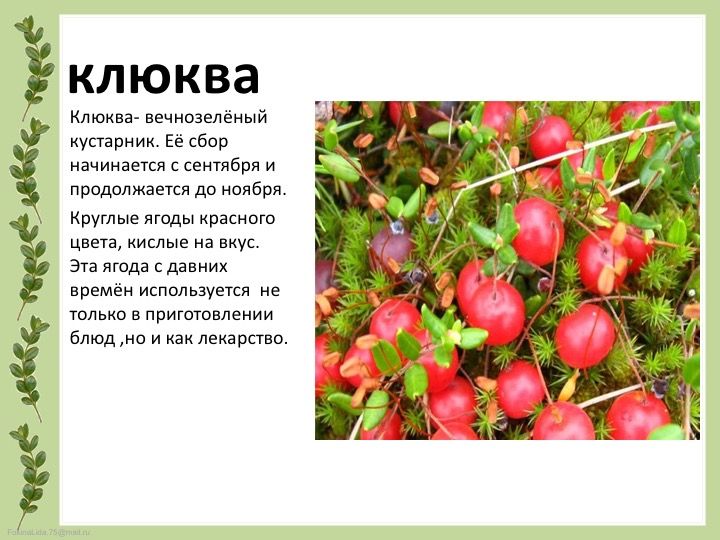 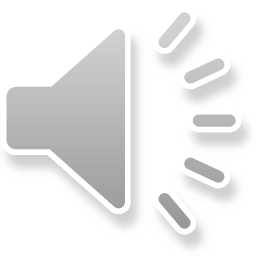 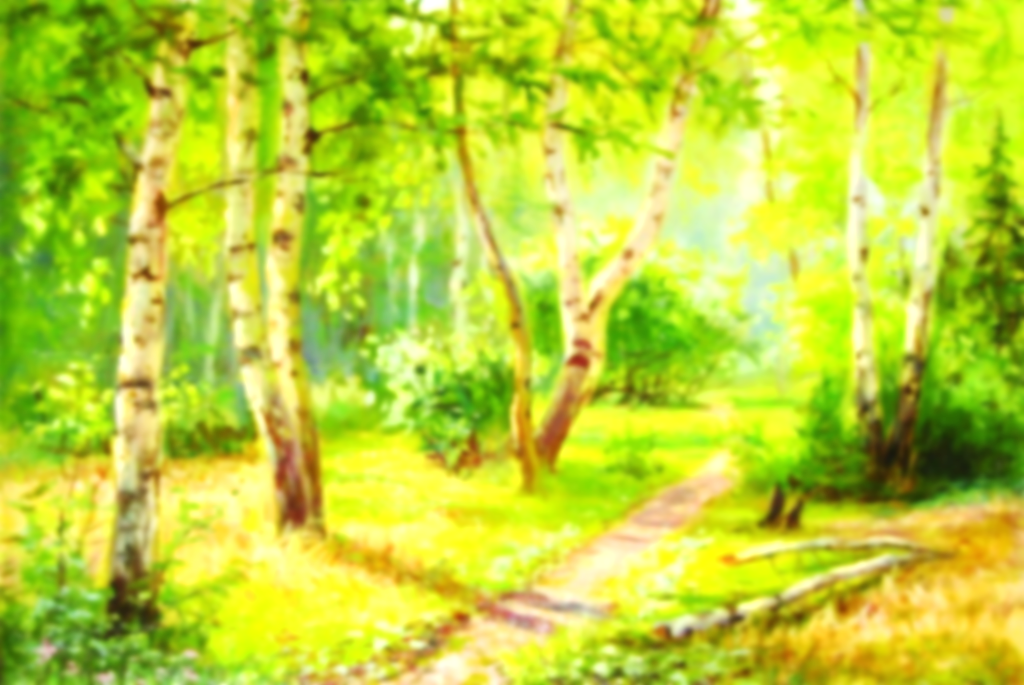 Отгадай!
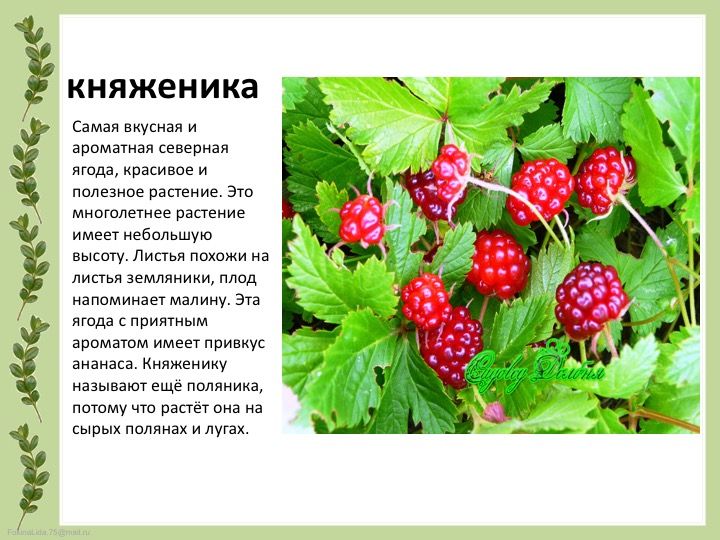 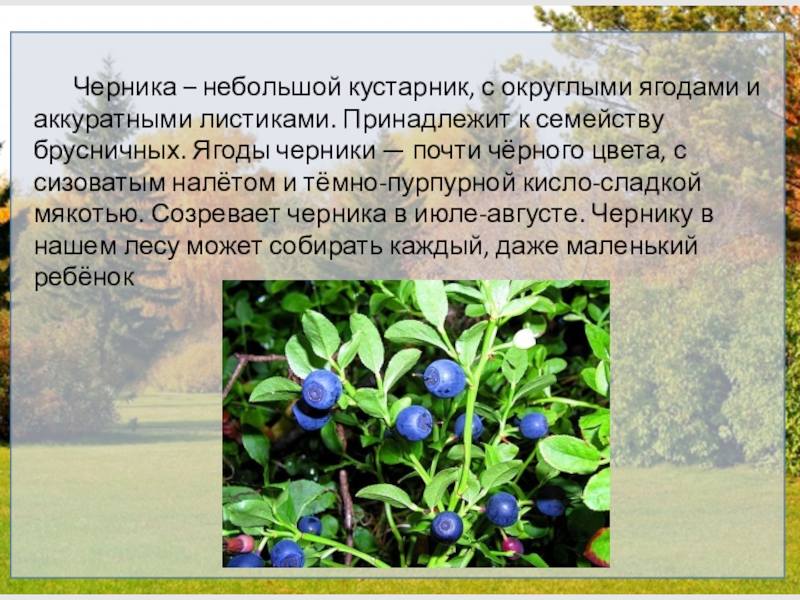 У какой ягоды листья похожи 
на землянику, а плоды на малину?
Какая ягода включена 
в рацион космонавтов?
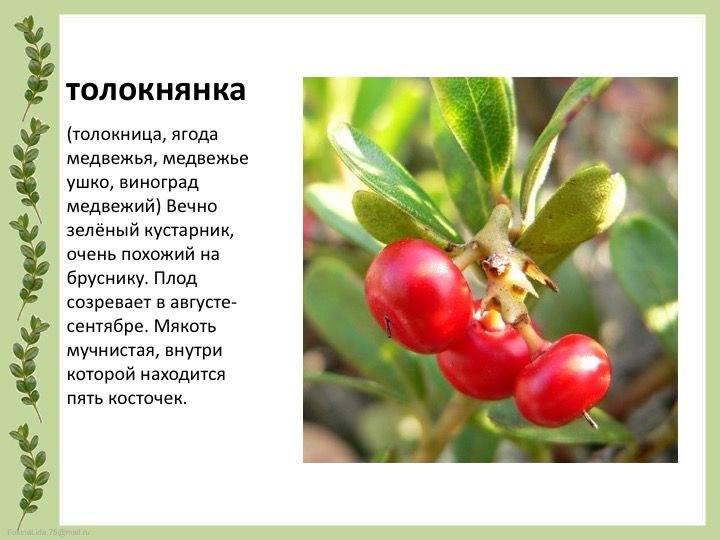 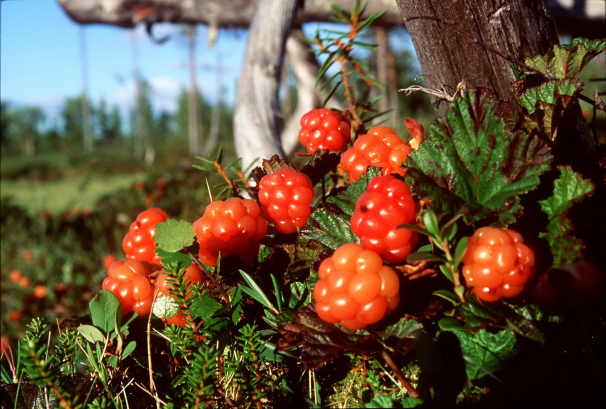 Какую ягоду называют 
северным апельсином?
Какую ягоду называют 
«медвежье ушко»?
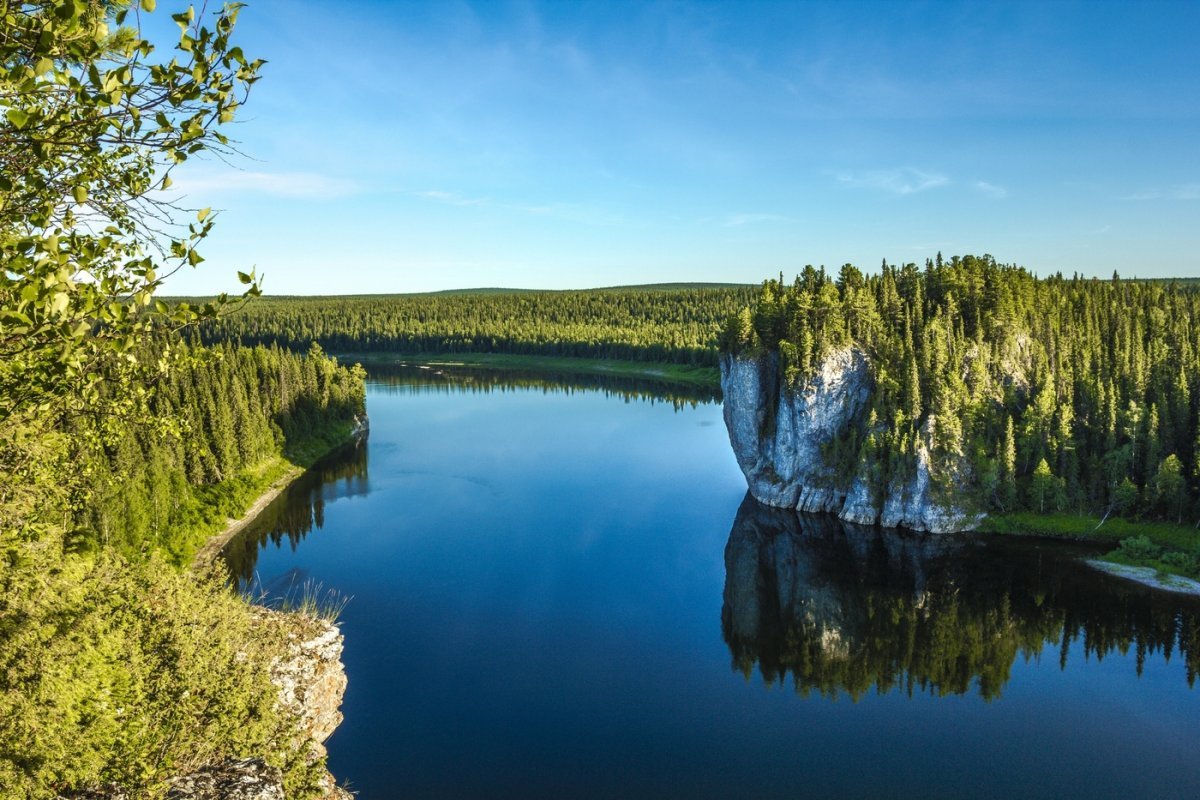 Богат и разнообразен животный мир пресных водоемов  Республики Коми. Обо всех рассказать невозможно. Вот некоторые из них
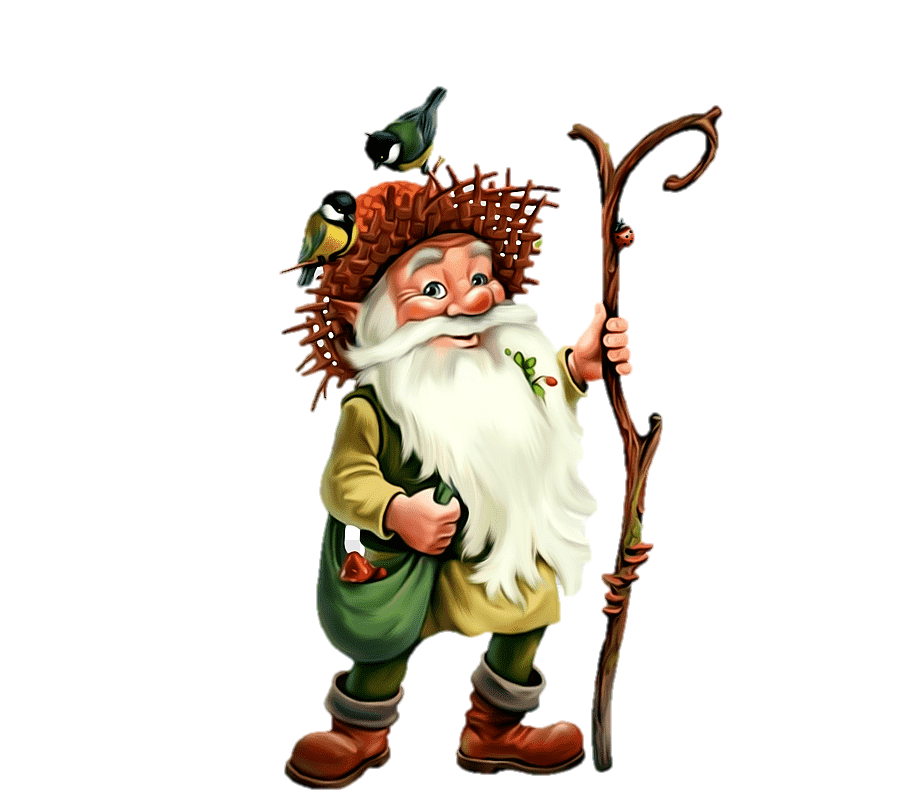 Рыбы Республики Коми
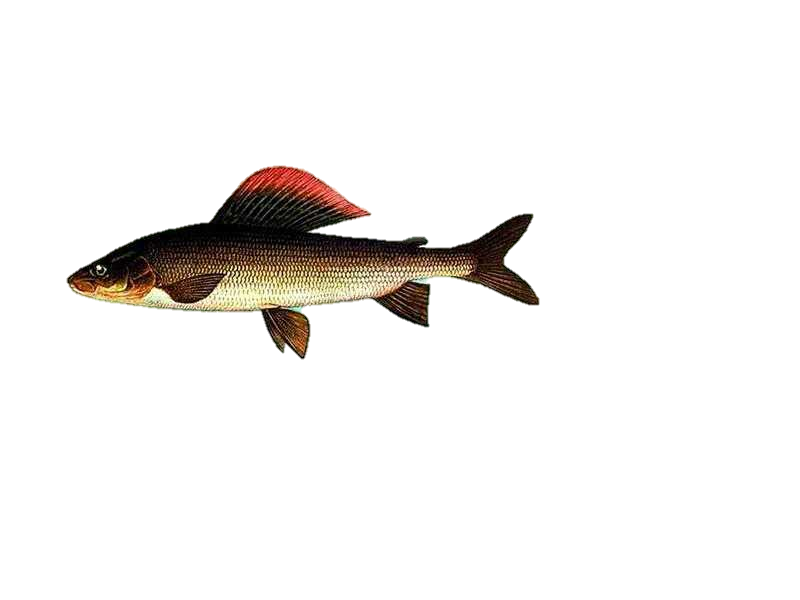 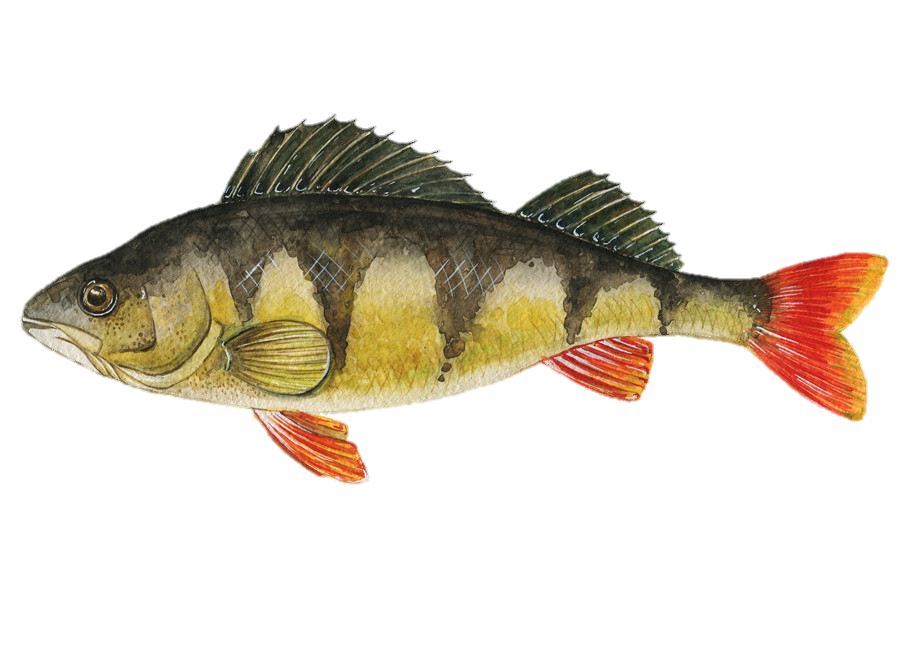 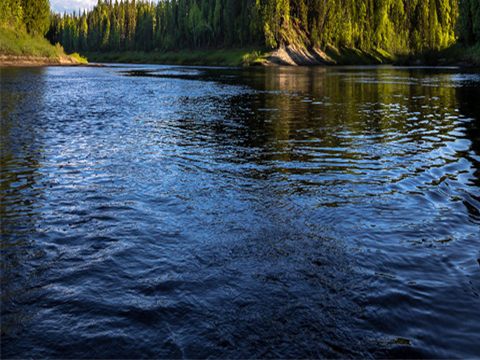 Окунь
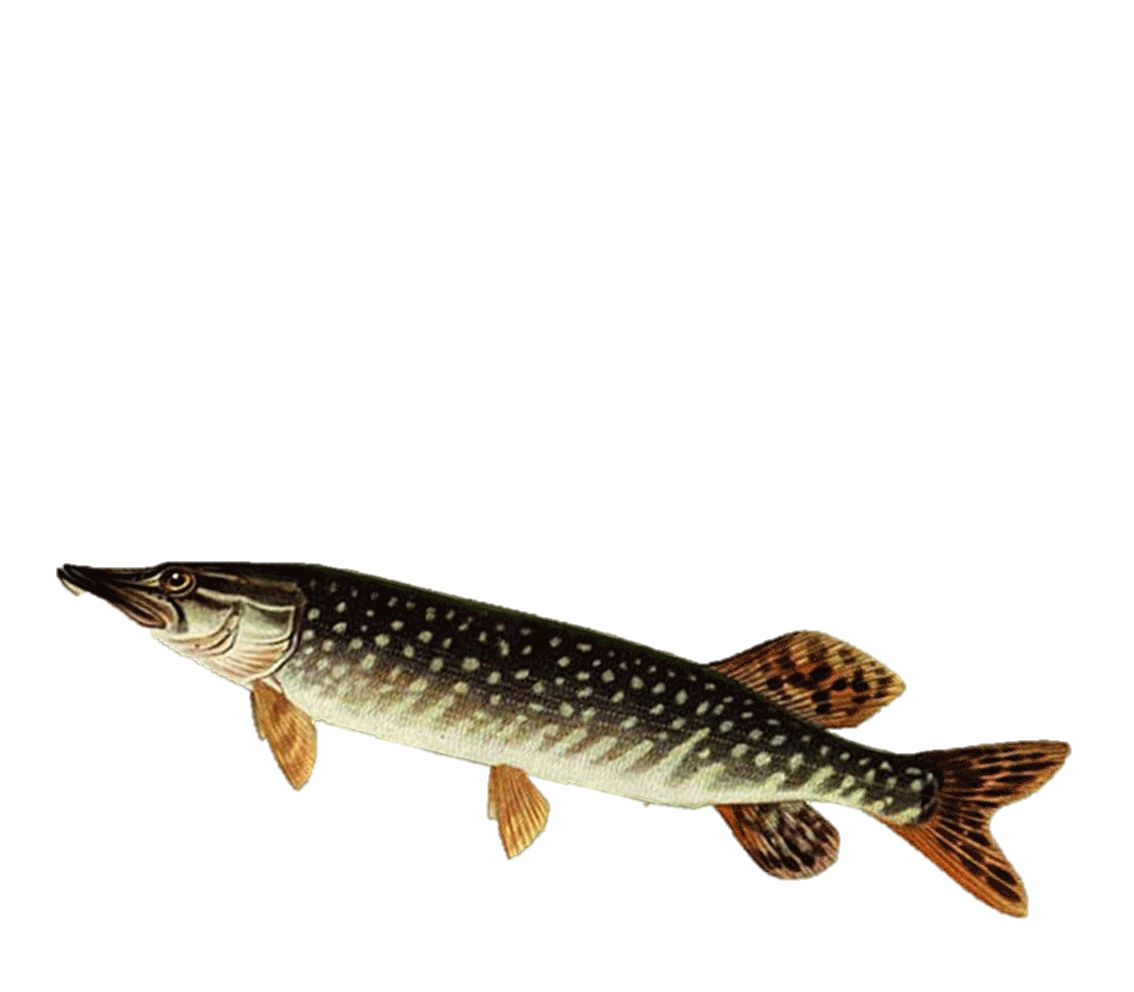 Хариус
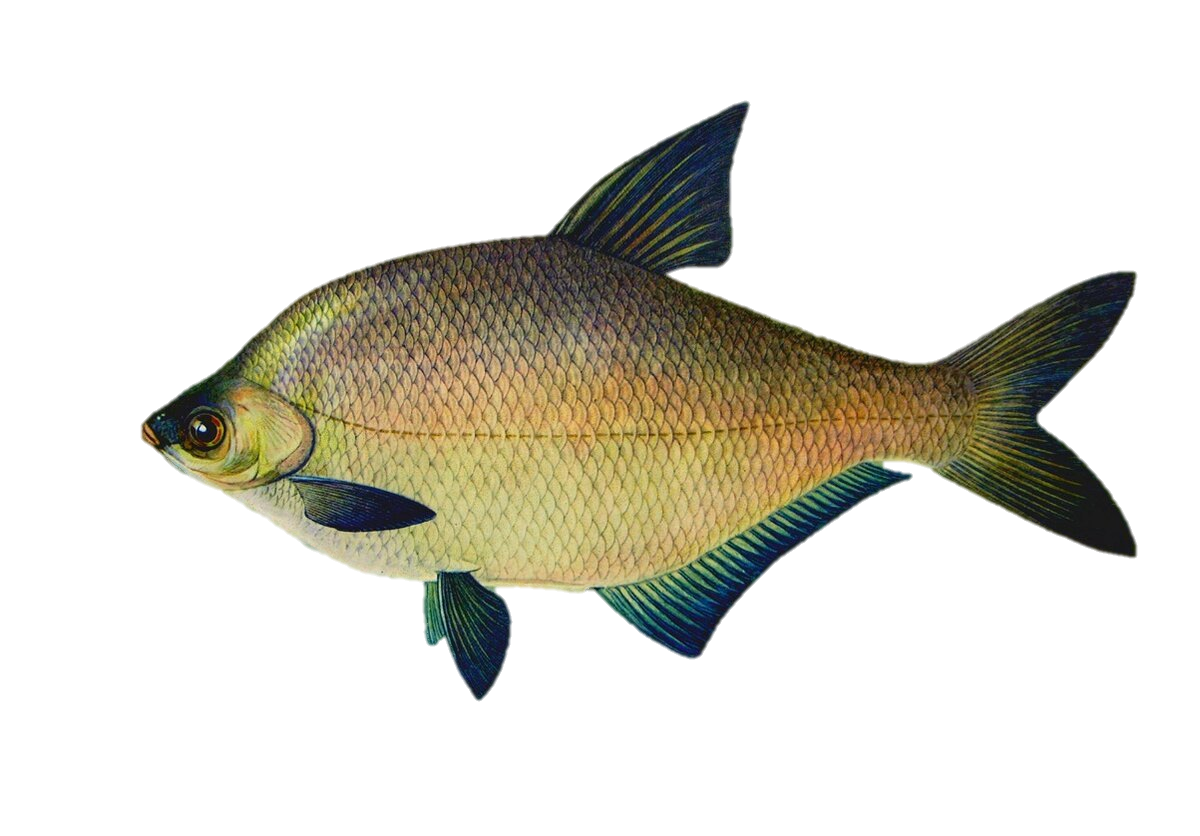 Щука
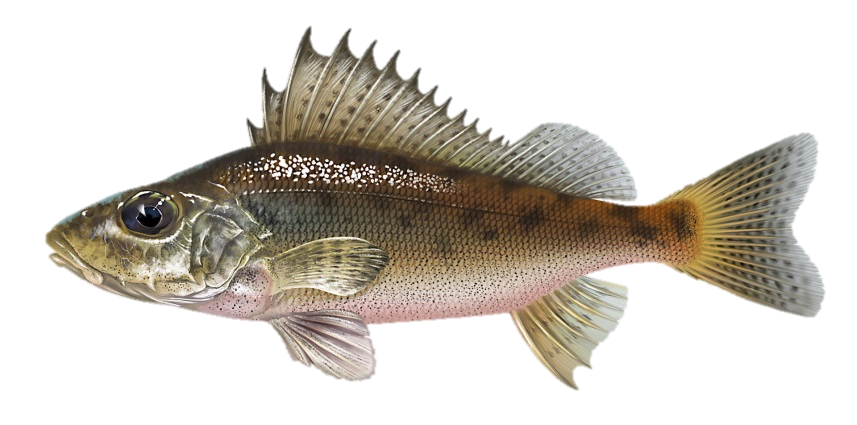 Ёрш
Лещ
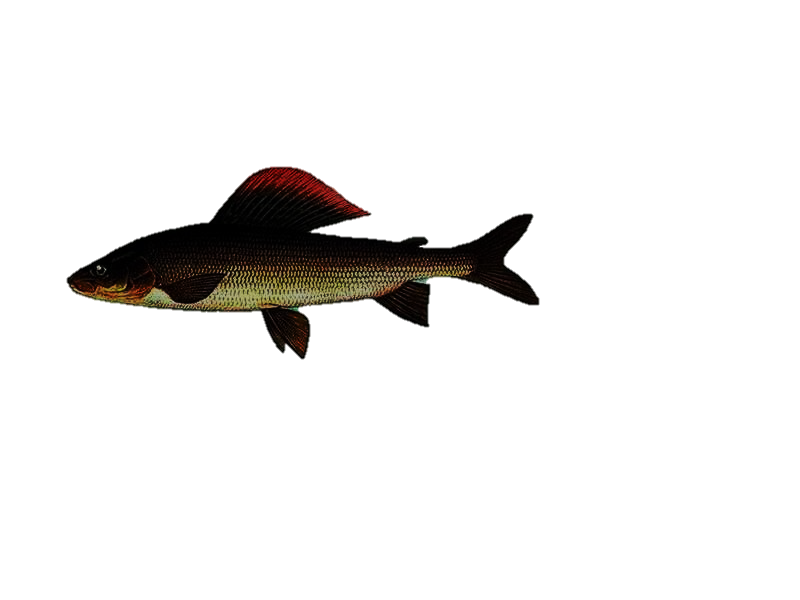 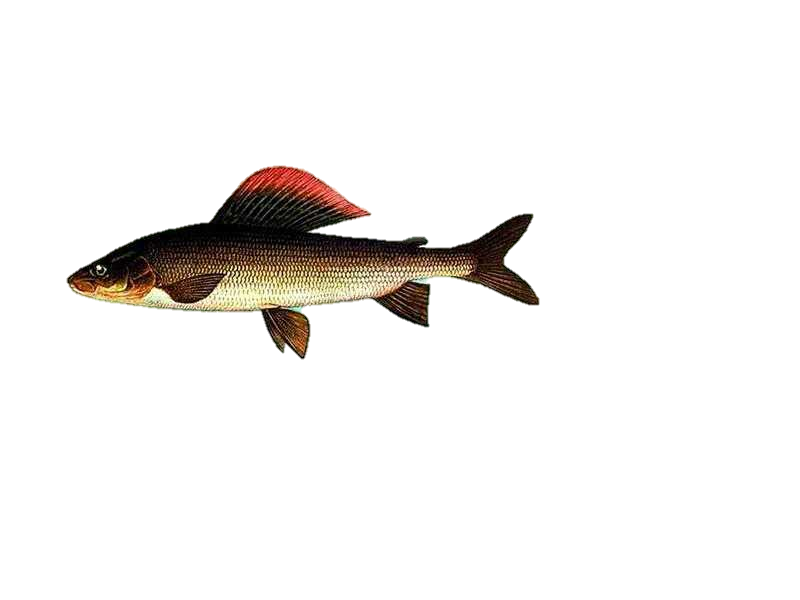 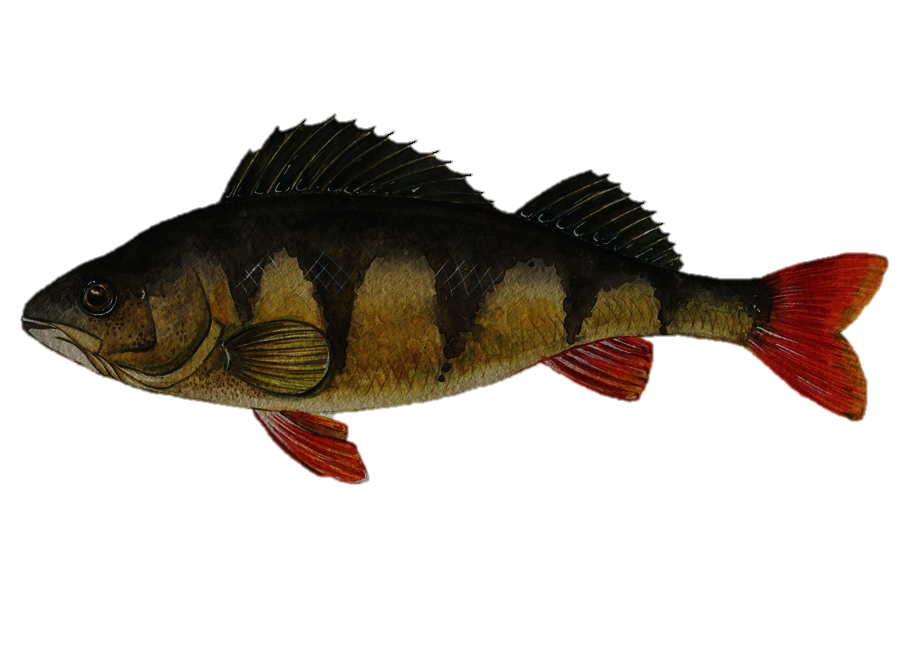 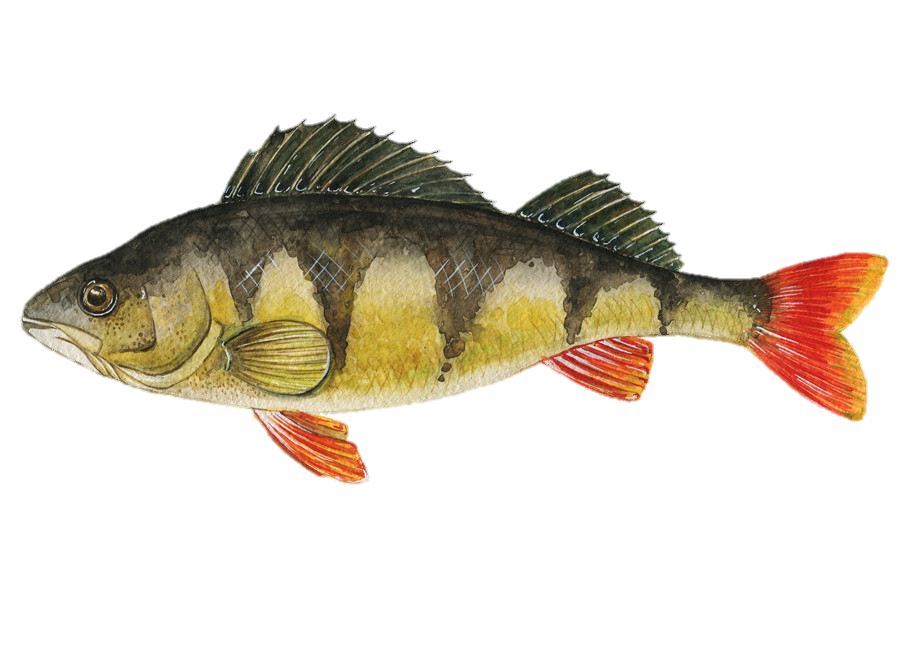 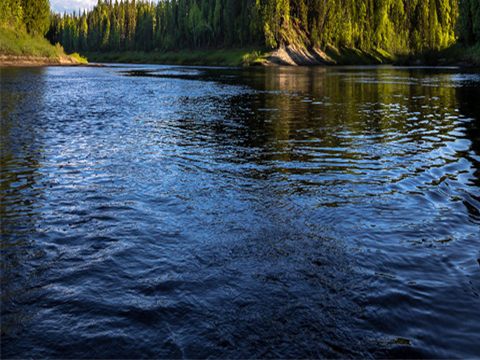 2
1
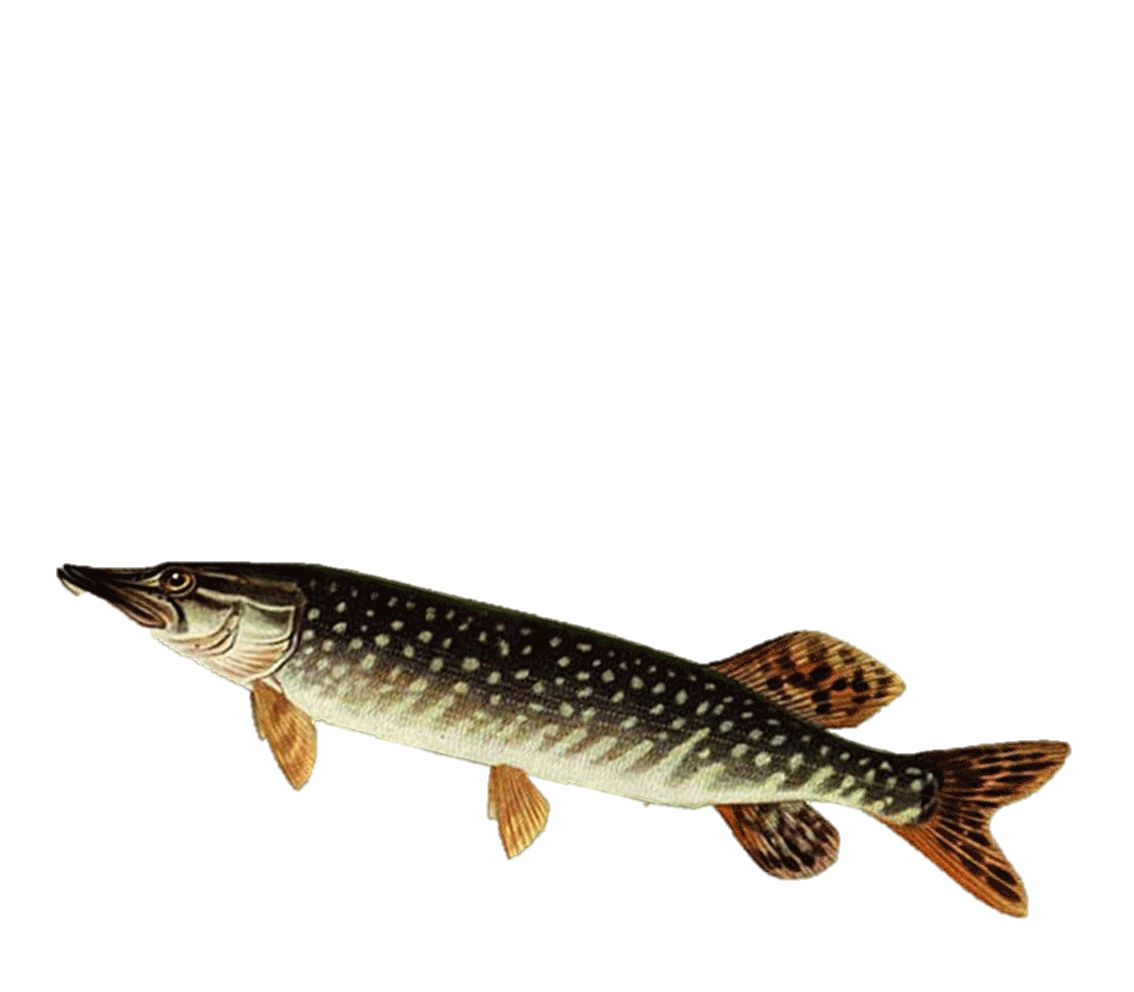 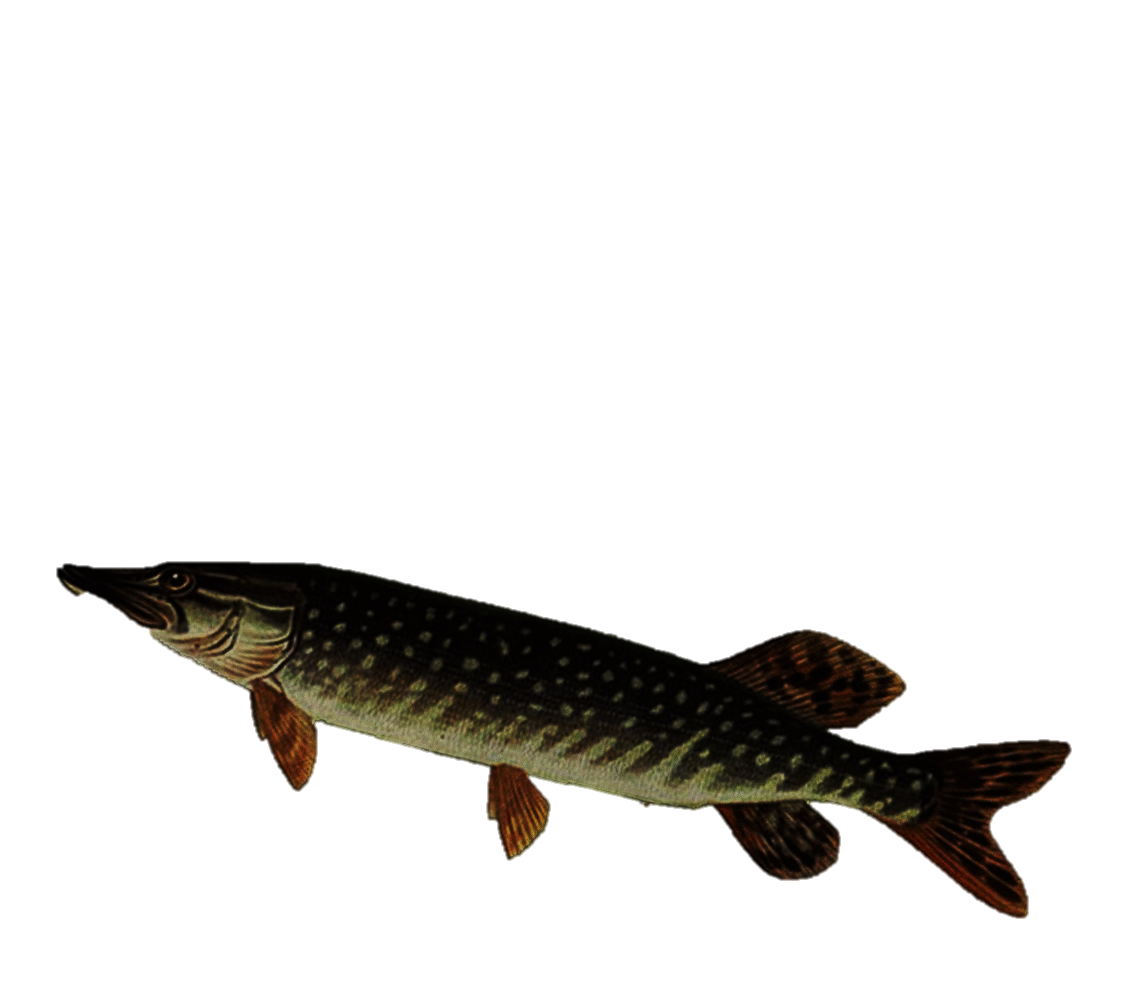 3
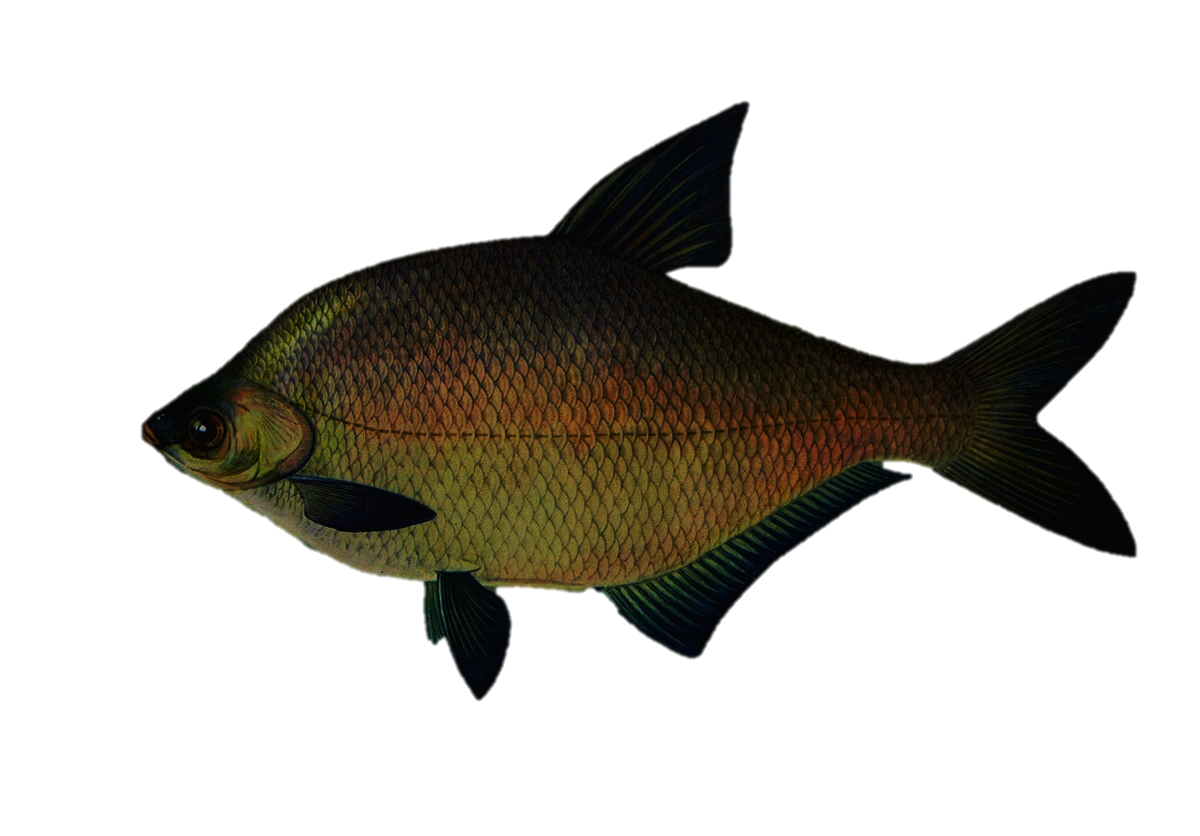 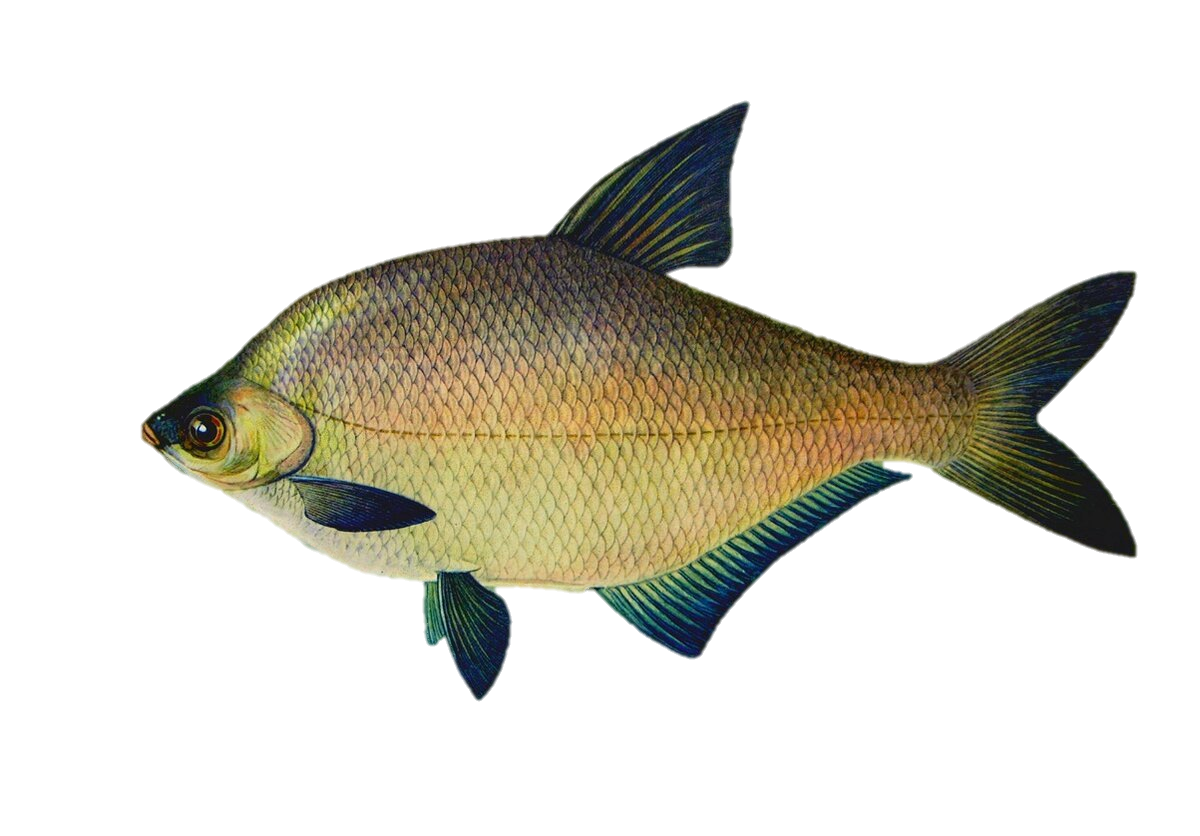 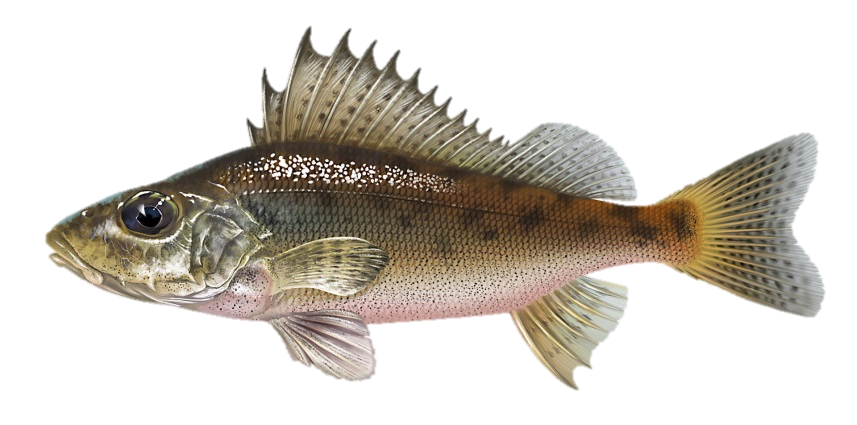 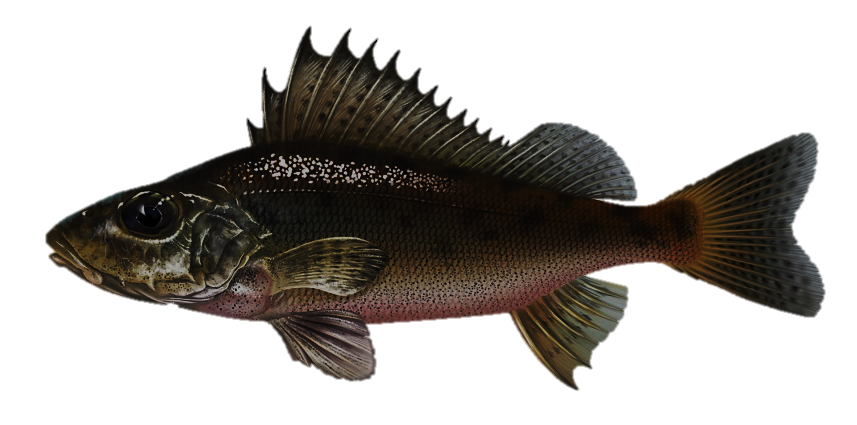 4
5
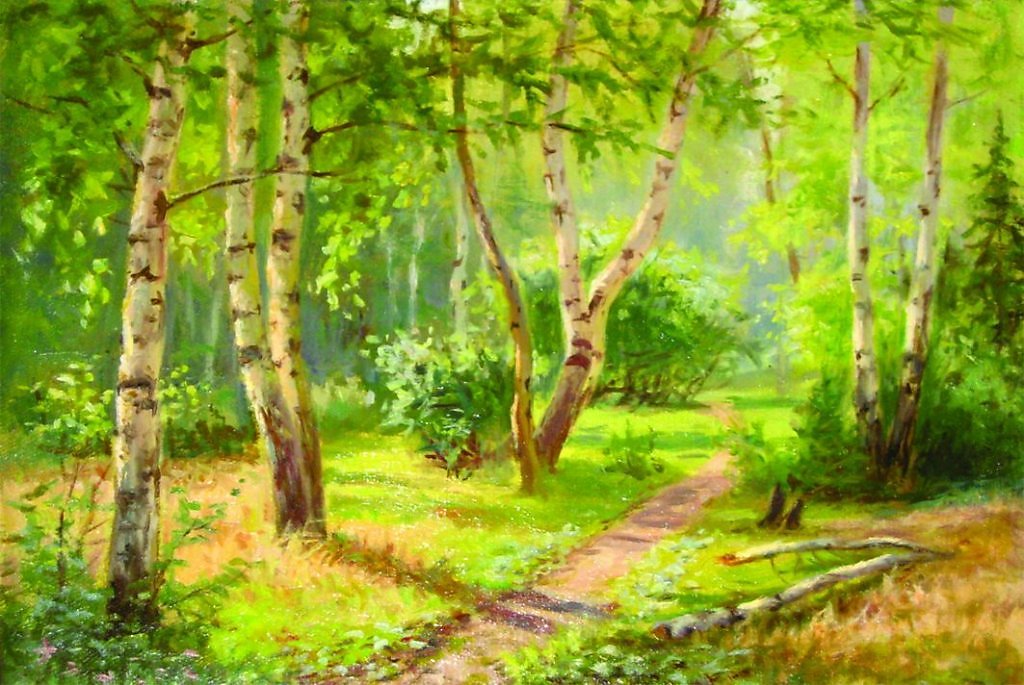 Спасибо !
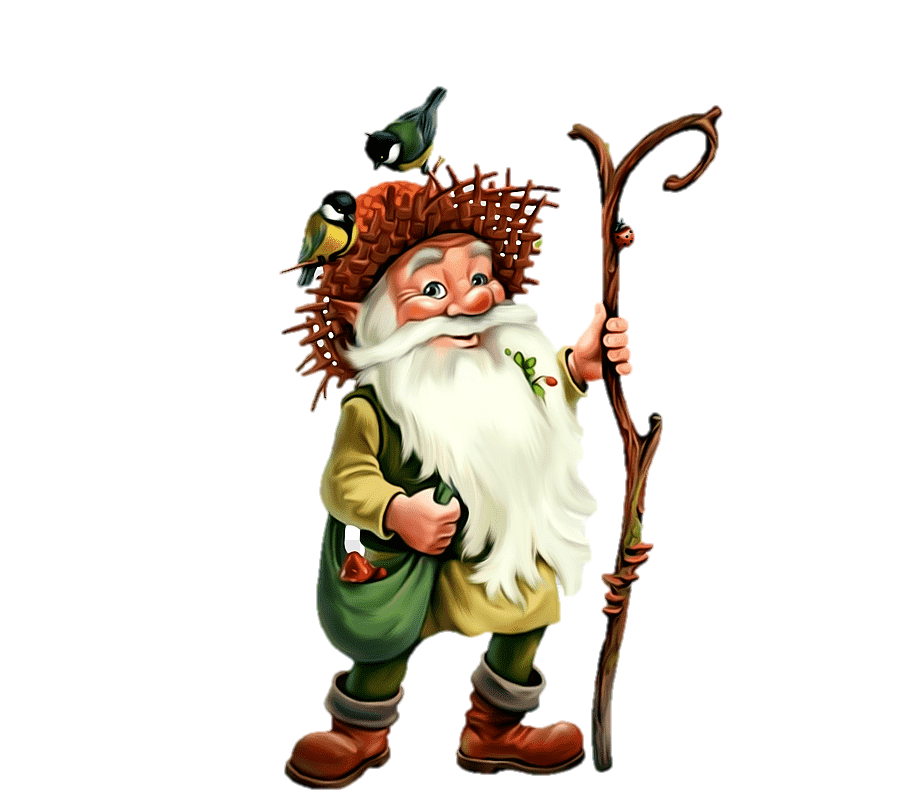 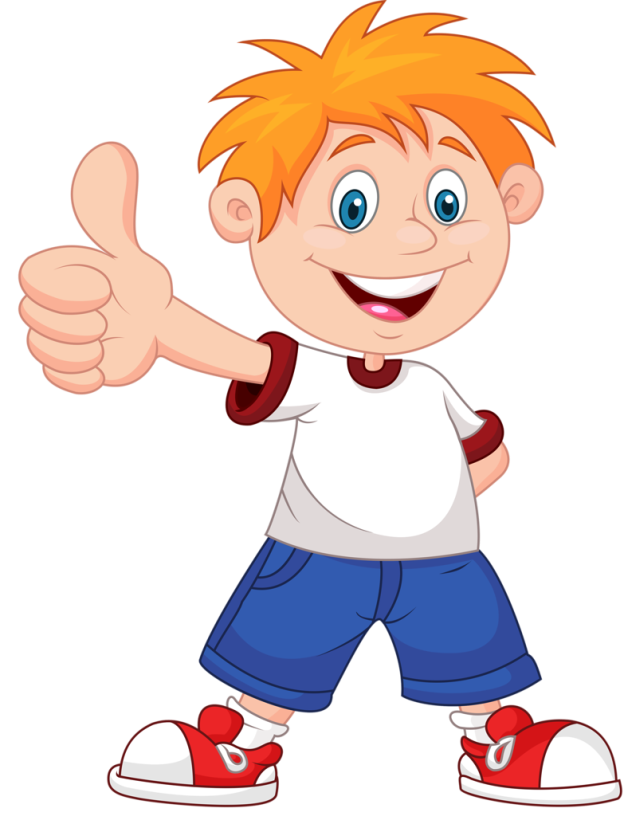